FEATURES AND APPROACHES TO MANAGEMENT OF NATURAL DISASTERS WITH PARTICULAR EMPHASIS ON SOUTHERN AFRICA
SEMINAR LECTURE 2

by

Prof. Hilary I. Inyang
Founding Director and Distinguished Professor, Global Institute for Sustainable Development, Advanced Analyses and Design (GISDAAD), Concord, NC, USA; Former Chairman, Science Advisory Board (Engineering Committee) United States Environmental Protection Agency, Washington DC, USA; and Honorary President, International Society for Environmental Geotechnology (ISEG), Nanjing, China.

at the





Developmental, Capable and Ethical State (DCES) Division,
HUMAN SCIENCES RESEARCH COUNCIL (HSRC) OF SOUTH AFRICA
Republic of South Africa, Pretoria, South Africa.
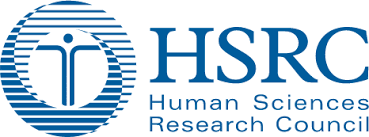 VENUE: HSRC, Pretoria, South Africa
DATE: Monday, March 25, 2024 			TIME: 10:00 - 12:00 Noon (SA Time)
SEMINAR ABSTRACT
It is generally believed that more than 50% of the global population inhabit areas that are exposed to at least, one natural hazard. Increase in global population and associated use of land for infrastructure development and other civil/industrial services translate to exposure of more people and systems to hazards such as floods, earthquakes, landslides/mudslides, wildfires, drought, dust storms, thermal extremes and ice storms. The frequency and severity of these phenomena sometimes overcome resilient systems, thereby, resulting in disasters that manifest as destruction of infrastructure, damage of ecological systems, occupational losses and loss of life. The most frequent and severe disasters in the Southern Africa/Indian Ocean Region are storms, floods, droughts and bush fires. For South Africa specifically, it is reported that in the period 1900-2017, they were more than 100 disaster events that negatively affected about 21 million people including 2,200 deaths plus approximately US$4.6 billion in monetary losses. In addition to transient events that have the immediate or trailing impacts that are mentioned above, global warming which derives from the cumulative release of huge qualities of greenhouse gases into the atmosphere since the industrial revolution of the 1850s, has activated the driving factors of some of the hazards mentioned above, with a consequent increase in their frequency and severity.  In addition, technological disasters such as human-induced explosions, some structural failures, toxic releases and industrial accidents add to the need for development and deployment of effective and efficient systems in disaster management. Such system must fit within a disaster management framework of the jurisdiction of interest. The typical utilities of a disaster management framework are disaster prediction, early-warning and preparedness, response and recovery. In this seminar which is sponsored by Developmental, Capable and Ethical State (DCES) Division of the Human Sciences Research Council (HSRC) of the Government of South Africa, the lecturer (Prof. Hilary I. Inyang) will analyze both global and Southern African disaster statistics, fundamental characteristics of disasters and their quantification, disaster impacts on socioeconomic parameters, disaster management techniques, and necessary elements of a comprehensive disaster management program.
a
INTRODUCTION TO NATURAL HAZARDS
DEFINITIONS OF DISASTER-RELATED TERMS
Source : http://www.lagons-plages.com/cyclones-tempetes-tropicales-caraibes.php
EXAMPLES OF HOW SUSTAINABLE DEVELOPMENT PRINCIPLES APPLY TO NATURAL HAZARDS REDUCTION (1)
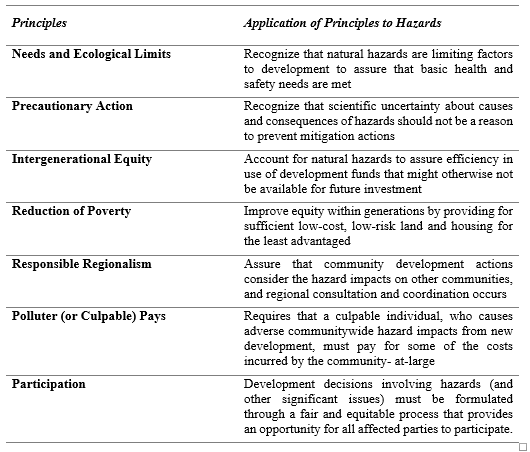 Berke, P. 2010. Natural Hazard Reduction and Sustainable Development: A Global Assessment. Working paper (University of North Carolina at Chapel Hill. Center for Urban and Regional Studies), Center for Urban and Regional Studies, University of North Carolina at Chapel Hill, 1995. Pennsylvania State University, 10 Jun 2010, 36 pages.
5
Source : http://www.lagons-plages.com/cyclones-tempetes-tropicales-caraibes.php
EXAMPLES OF HOW SUSTAINABLE DEVELOPMENT PRINCIPLES APPLY TO NATURAL HAZARDS REDUCTION (2)
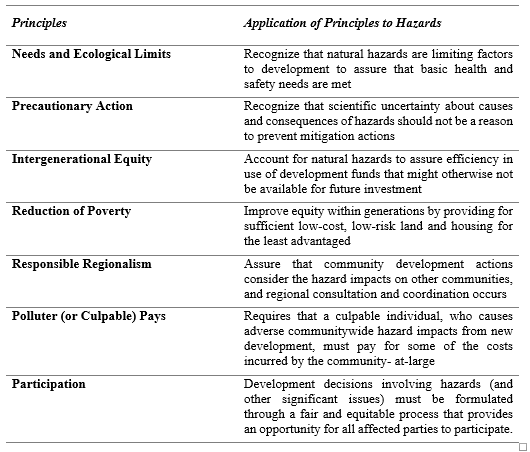 Berke, P. 2010. Natural Hazard Reduction and Sustainable Development: A Global Assessment. Working paper (University of North Carolina at Chapel Hill. Center for Urban and Regional Studies), Center for Urban and Regional Studies, University of North Carolina at Chapel Hill, 1995. Pennsylvania State University, 10 Jun 2010, 36 pages.
6
Source : http://www.lagons-plages.com/cyclones-tempetes-tropicales-caraibes.php
CATEGORIZATION OF NATURAL DISASTERS
1. Geological disasters 
1.1 Avalanches
1.2 Earthquakes
1.3 Volcanic eruptions


2. Hydrological disasters
2.1 Floods
2.2 Limnic eruptions
2.3 Tsunamis

3. Meteorological disasters
3.1 Blizzards
3.2 Cyclonic storms
3.3 Droughts
3.4 Hailstorms
3.5 Heat waves
3.6 Tornadoes
3.7 Lightning
4. Fires
4.1 Wildfires
4.2 Fiery explosions

5. Health disasters
5.1 Epidemics
5.2 Famines

6. Space disasters
6.1 Impact events
6.2 Solar flares
6.3 Gamma ray burst

7. Anthropogenic disasters
7.1 War
7.2 Terrorism
7.3 Genocide
7
Source : http://www.lagons-plages.com/cyclones-tempetes-tropicales-caraibes.php
A CATALOG OF SOME NATURAL HAZARDS SHOWING THE MOST PREVALENT IN THE SOUTHERN AFRICA/INDIAN OCEAN REGION (1)
From 1900-2017 in South Africa: 100 disasters affected 21 million people, causing 2,200 deaths plus US$4.6 billion in monetary losses.
Africa’s US$471 billion infrastructure projects are threatened by hazards (Vanguard, Tuesday, August 27, 2019).
In 1968, 80,000 tonnes of crude oil was spilled around the SA Cape (Campman et al., 1970)
In 1994 MV Apollo sank off Cape Town and spilled bunker fuel into coastal waters (MSC, 2022)
The number of people affected annually in South Africa by natural hazards averages 500,000 along with US$130 million per annum in economic damage (CRED, 2009)
About 57.1% of people killed by disasters in South Africa are attributed to floods.
Droughts are wider-ranging with respect to impacts across economic sectors, especially, agriculture, ecology and energy systems.
8
Source : http://www.lagons-plages.com/cyclones-tempetes-tropicales-caraibes.php
A CATALOG OF SOME NATURAL HAZARDS SHOWING THE MOST PREVALENT IN THE SOUTHERN AFRICA/INDIAN OCEAN REGION (2)
Droughts account for 93.7% of the people affected by disasters (CRED, 2009).
During the 2022/2023 season, cyclones Cheneso and Freddy hit Southern Africa and affected 2.7 million people (EU, 2024) in regions that has about 30 million people experiencing food insecurity.
The Natal floods of 1987 killed 506 people and destroyed many rural villages in South Africa (see website)
In 1981, severe floods devastated Laingsburg in South Africa and killed about 100 people along with destruction of 184 houses (see website)
Africa suffered 1,107 floods and droughts between 1990 and 2019, resulting in 43,625 deaths and about US$14 billion in damages to crops, livestock and property (IFC, 2024).
Capman, P. and Watling, R. J. 1980. Oil pollution studies in South Africa. South African Journal of Science, Vol. 76, December, pp. 534-535.
MSC. 2022. Fish for good-South Africa. Marine Stewardship Council, South Africa. 9 pages.
CRED. 2009. Center for Research on the Epidemiology of Disasters, South Africa.
Website. 2004. https://briefly.co.za/15459-worst-natural-disasters-south-Africa.html.
IFC. 2024. adapting to natural disasters in Africa: What’s in it for the private sector? International Finance Corporation, Washington, DC, USA. 8 pages.
9
THE IMPORTANT SCALING PARAMETERS FOR NATURAL HAZARDS
Scale of damage from a single event
MAGNITUDE
Areal coverage of direct and indirect impacts
Return period
TRANSCIENCE
Vulnerability/ harassment factor
Duration  of event above significant damage threshold
FREQUENCY
Overlap of event with other short duration events
 and/or continuous phenomena
10
ADAPTATION OF ANALYSIS OF POISSON PROCESSES TO HAZARD ANALYSIS FOR SECURITY
Pa =  probability of the occurrence of an event of a specified magnitude in any  year in the region
         or location of concern
Tr = average return interval of the event in the region
        or location of concern
For a given time duration in n years,
Rs = Risk or probability of the occurrence of the event in years
11
EXAMPLE FOR A SPECIFIC HAZARD
12
USING THE WEIBULL STATISTICAL DISTRIBUTION TO SEPARATE CONTINUOS DETERIORATION OF WASTE CONTAINMENT SYSTEMS FROM TRANSIENT HAZARD – INDUCED FACILITY DAMAGES
13
Global distribution of high-aggregate economic risk for the three major natural hazards separately and in combination
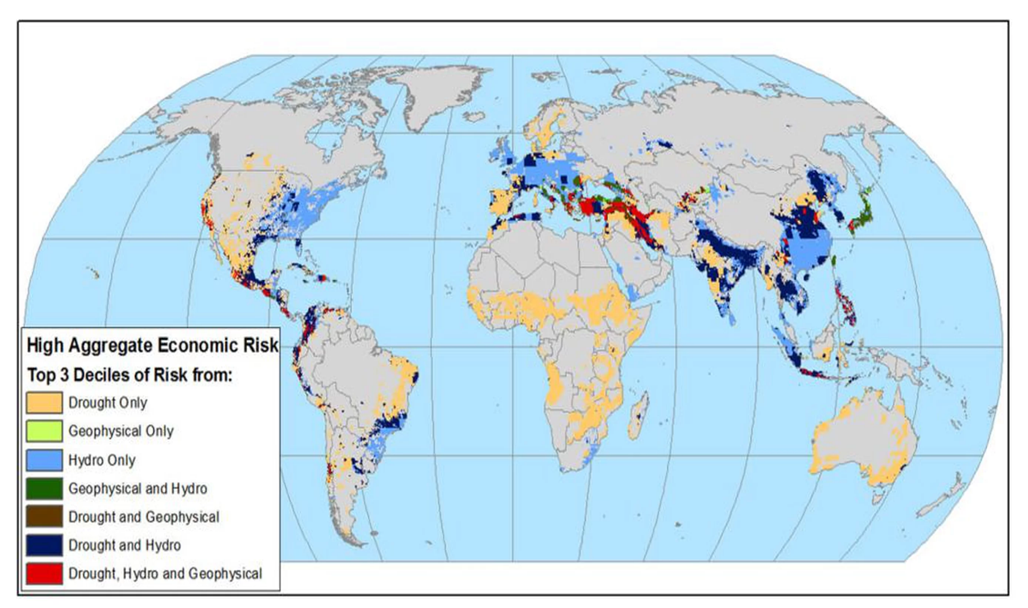 14
https://www.earth.columbia.edu/news/2004/story10-29-04.html
RELATIONSHIP BETWEEN TRANSIENT EVENTS AND THEIR IMPACTS ON THE ENVIRONMENT
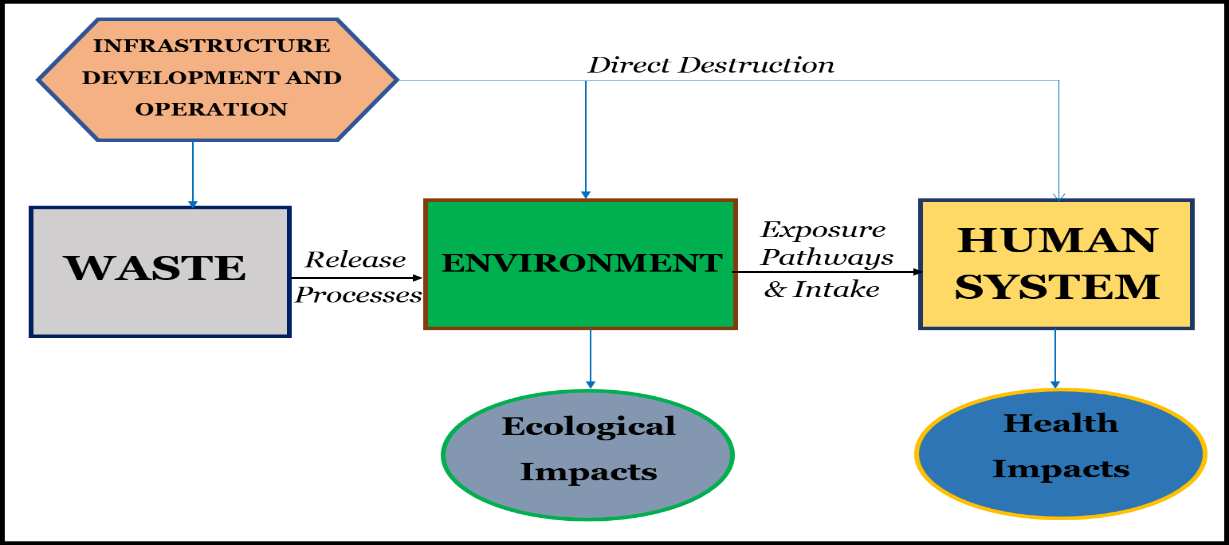 15
Justification for MANAGING disasters
More than 50% of global population is exposed to at least one major hazard 
Global population is expanding with increase in residency of vulnerable areas (floods, earthquakes, mudslides, wildfires, etc)
Global climate change makes extreme event more frequent (50% of CO2  since the 1700s was emitted within the past 40 years (IPCC)
Disasters exact significant losses in infrastructure, financial resources and human lives worldwide
Development plans at all levels, including SDGs 2030 and national development plans must include disaster prevention and management
Advanced monitoring technologies are needed and must incorporate innovative sensors to function cost-effectively
16
GLOBAL EXPECTED ANNUAL MORTALITY RISK FOR MULTIPLE NATURAL HAZARDS (2020–2030)
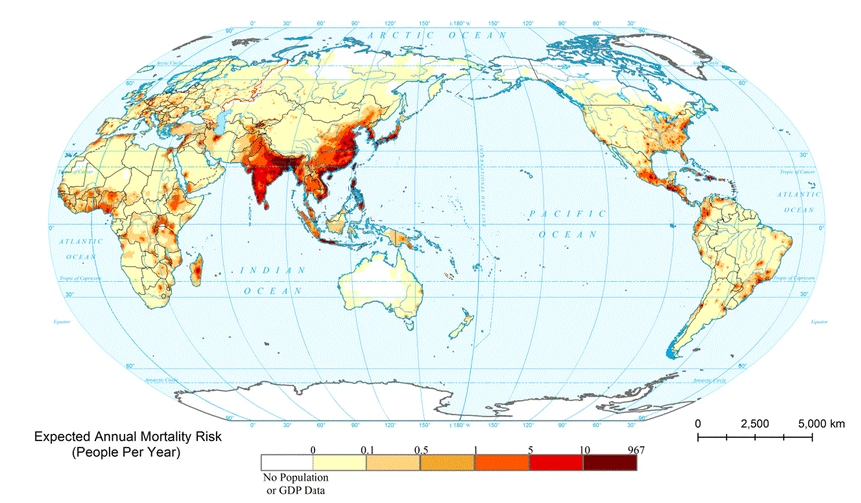 Shi, P., Yang, X., Xu, W. et al. Mapping Global Mortality and Affected Population Risks for Multiple Natural Hazards. Int J Disaster Risk Sci 7, 54–62 (2016). https://doi.org/10.1007/s13753-016-0079-4
17
ANNUAL AVERAGE GLOBAL DEATHS FROM THE FOLLOWING TYPES OF NATURAL DISASTERS, BY DECADE
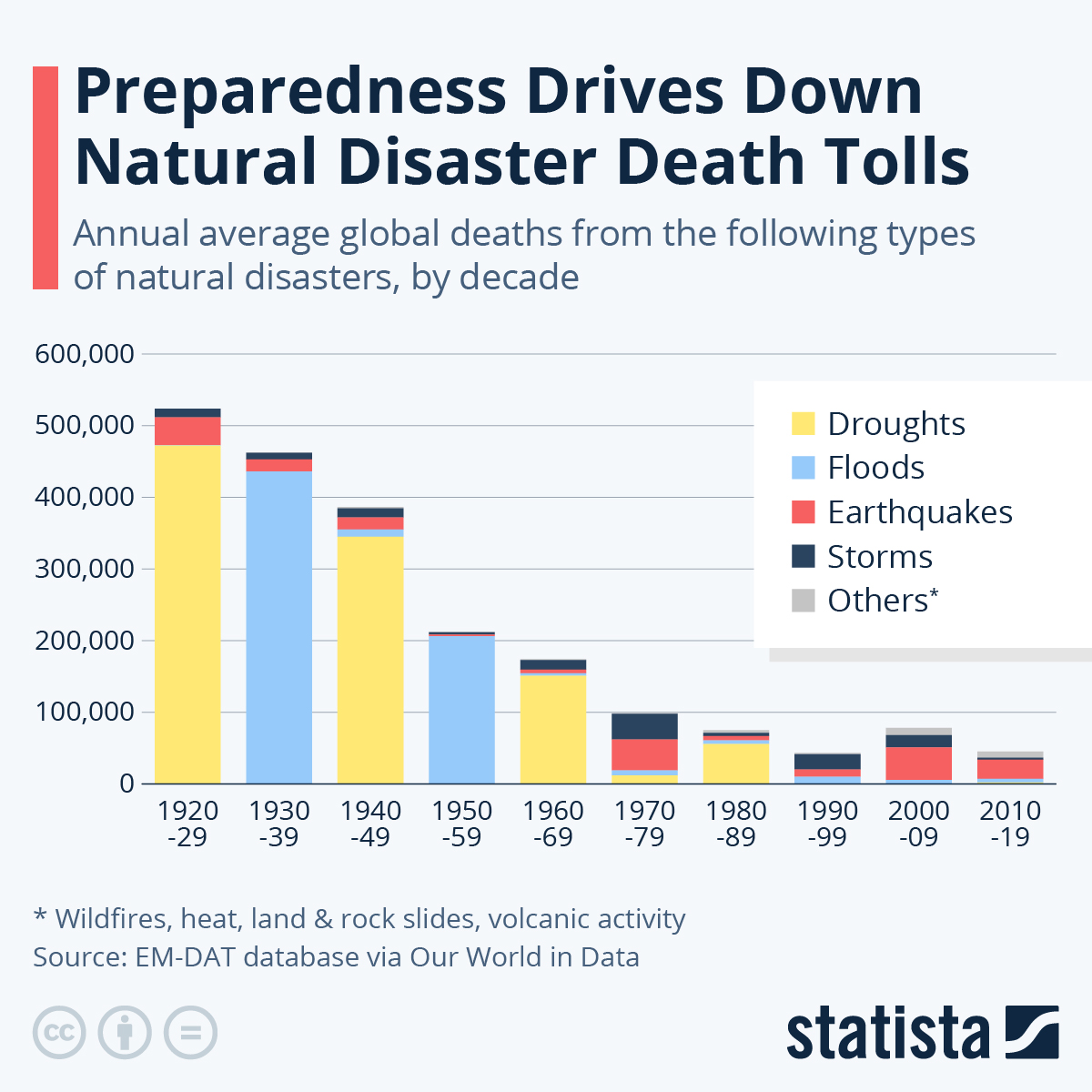 Bucholz, K. 2023. Preparedness Drives Down Natural Disaster Death Tolls. Natural Disasters. Statista, Sep 13, 2023.
18
ECONOMIC VULNERABILITY OF COUNTRIES TO NATURAL DISASTERS
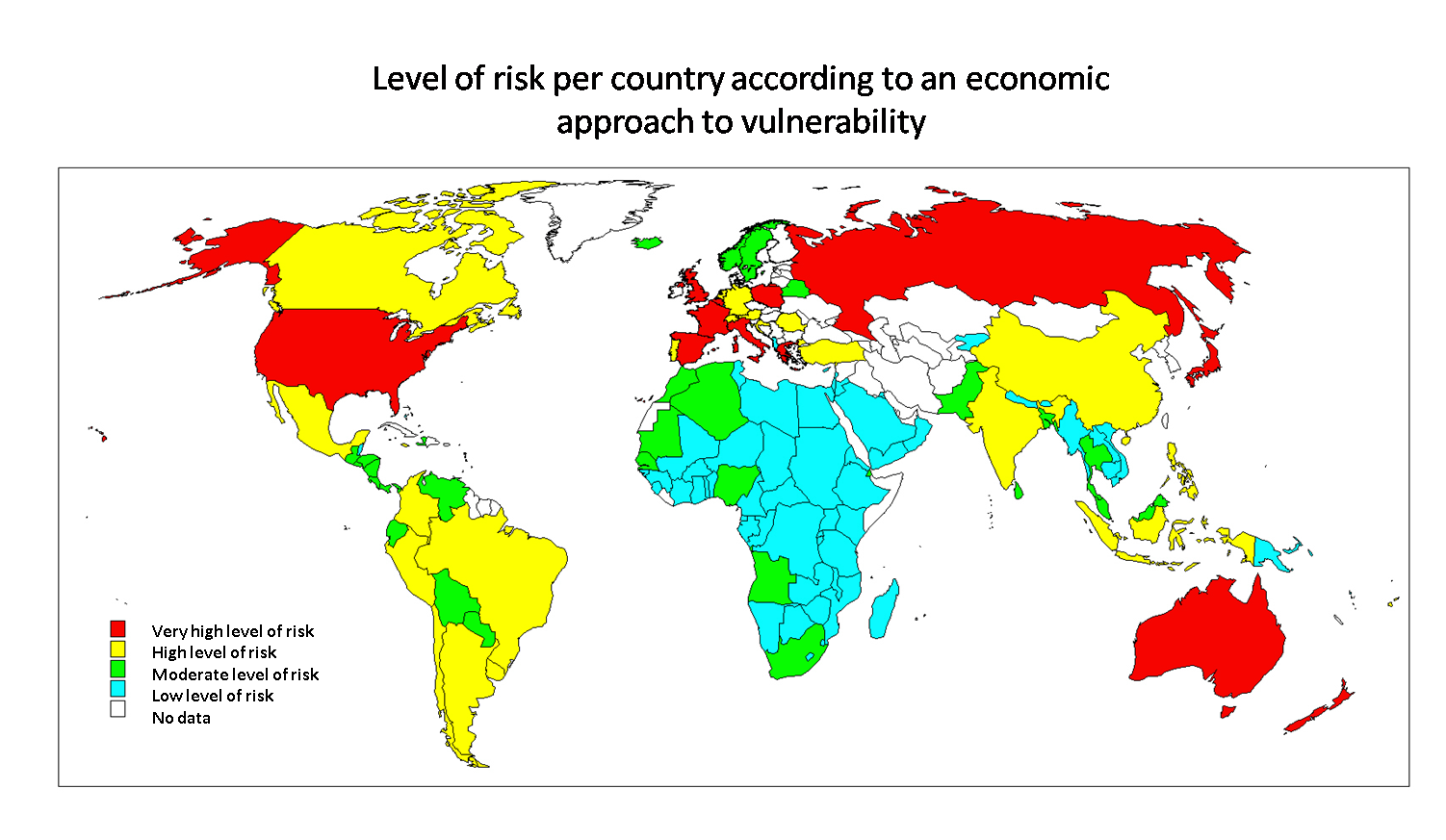 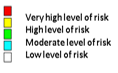 Gilles André, « Natural hazard mapping across the world. A comparative study between a social approach and an economic approach to vulnerability », Cybergeo: European Journal of Geography [En ligne], Environnement, Nature, Paysage, document 602, mis en ligne le 24 avril 2012, consulté le 13 mars 2024. URL : http://journals.openedition.org/cybergeo/25297 ; DOI : https://doi.org/10.4000/cybergeo.25297
19
SOCIAL VULNERABILITY OF COUNTRIES TO NATURAL DISASTERS
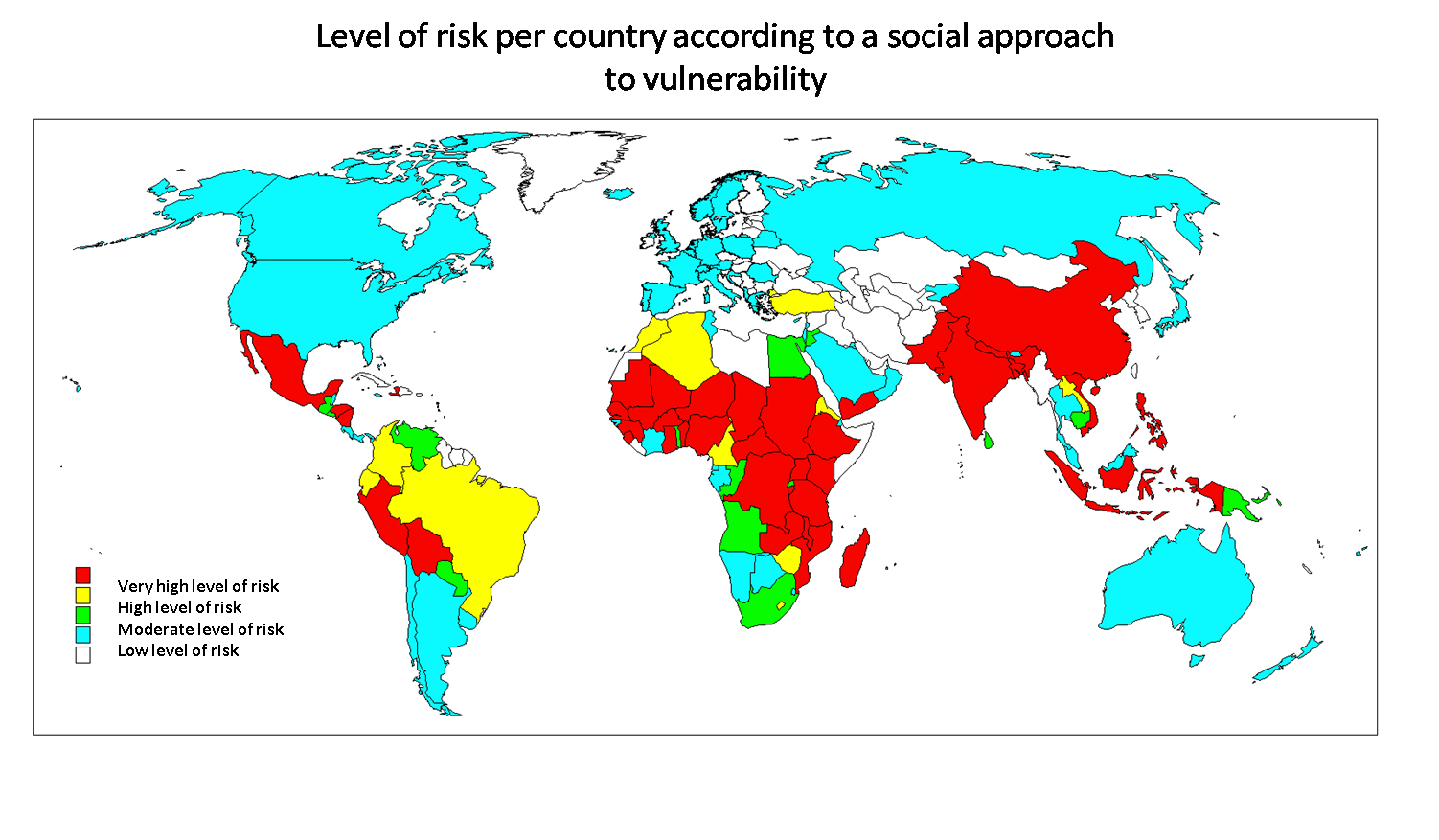 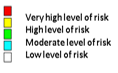 Gilles André, « Natural hazard mapping across the world. A comparative study between a social approach and an economic approach to vulnerability », Cybergeo: European Journal of Geography [En ligne], Environnement, Nature, Paysage, document 602, mis en ligne le 24 avril 2012, consulté le 13 mars 2024. URL : http://journals.openedition.org/cybergeo/25297 ; DOI : https://doi.org/10.4000/cybergeo.25297
20
Source : http://www.lagons-plages.com/cyclones-tempetes-tropicales-caraibes.php
SCHEMATIC ILLUSTRATION OF THE INTERACTION BETWEEN NATURAL EVENTS AND ANTHROPOGENIC SYSTEMS RELATIVE TO HAZARDS AND DISASTERS
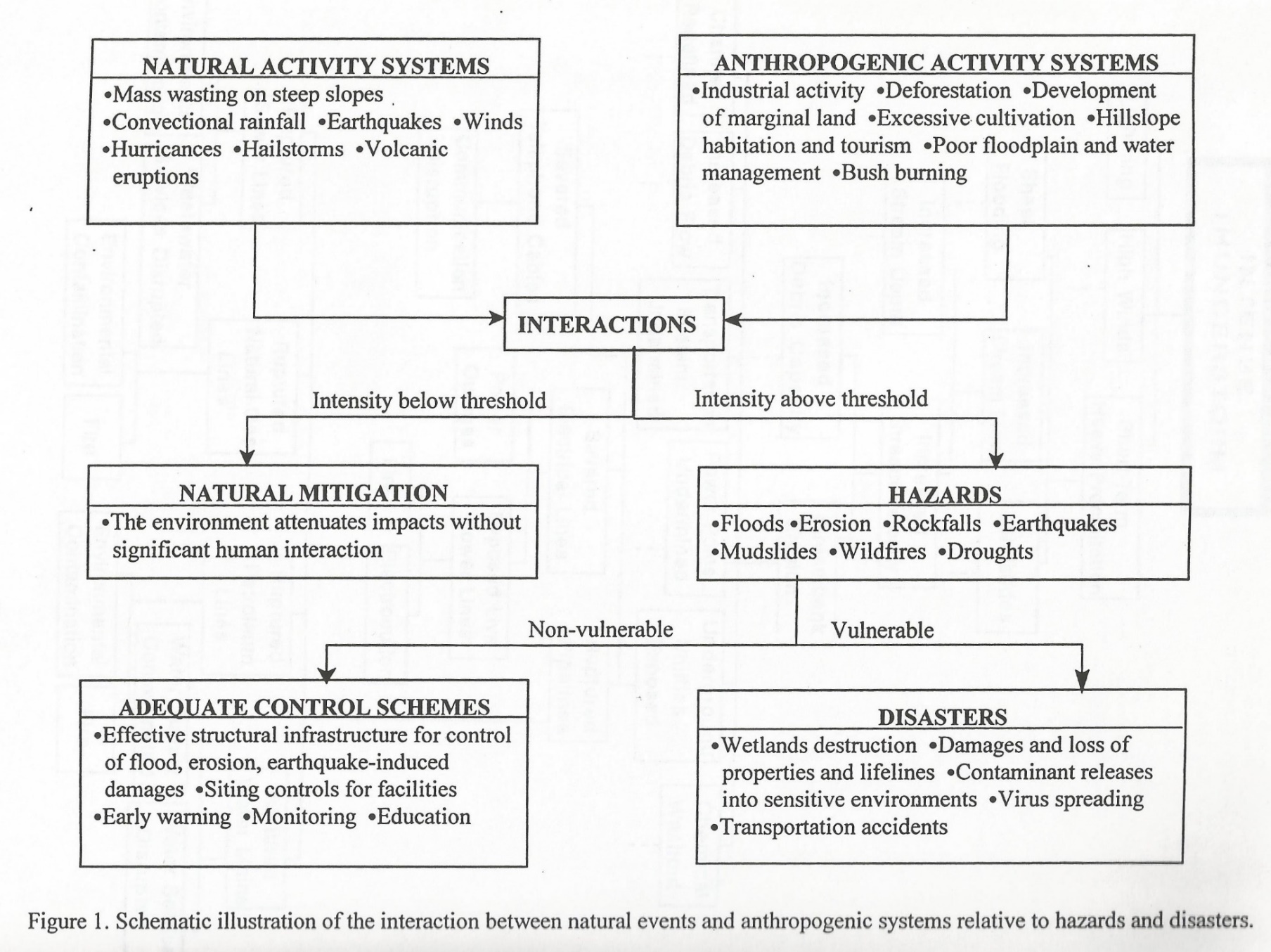 Source: Inyang and Committee, 1997. A contribution to the USEPA Science Advisory Board
21
CONTROLS ON CONSCIOUSNESS OF THE PUBLIC WITH RESPECT TO IMPACTS OF DISASTERS
22
SPATIO-TEMPORAL SCALES FOR THE RESPONSE OF INDIVIDUALS, POPULATIONS, ECOSYSTEMS AND REGIONS TO PHYSICAL AND CHEMICAL STRESSORS, SOME OF WHICH MAY DERIVE FROM NATURAL HAZARDS (diagram from Sheehan,V 1994).
23
PATTERNS OF SYSTEM DEGRADATION BY EPISODIC NATURAL HAZARDS EXEMPLIFIED BY EARTHQUAKES
24
Source : http://www.lagons-plages.com/cyclones-tempetes-tropicales-caraibes.php
CHALLENGES OF DISASTER RISK MANAGEMENT IN THE SADC
Lack of coordination of disaster risk reduction agencies across various jurisdictional levels
Inadequate risk assessments in terms of vulnerabilities, especially, non-physical aspects as well as timeframes
Weak translations from risk assessments and hazard zonation systems into policy formulation and action plans, especially in poor communities
Lack of access to data that would support risk characterization at appropriate spatio-temporal scales
Poor spacing of environmental and socioeconomic monitoring points
25
B
FEATURES OF HAZARDS THAT ARE FREQUENT IN THE SOUTHERN AFRICA REGION
B.1 GENERAL APPRAISAL
B.2 FLOODS
B.3 DROUGHTS
B.4 WILD FIRES
B.5 WIND STORMS/CYCLONES
B.6 EARTHQUAKES/GROUND TREMORS
B.1 GENERAL APPRAISAL
WEATHER RELATED DISASTERS IN SOUTHERN AFRICA, 1980–2020
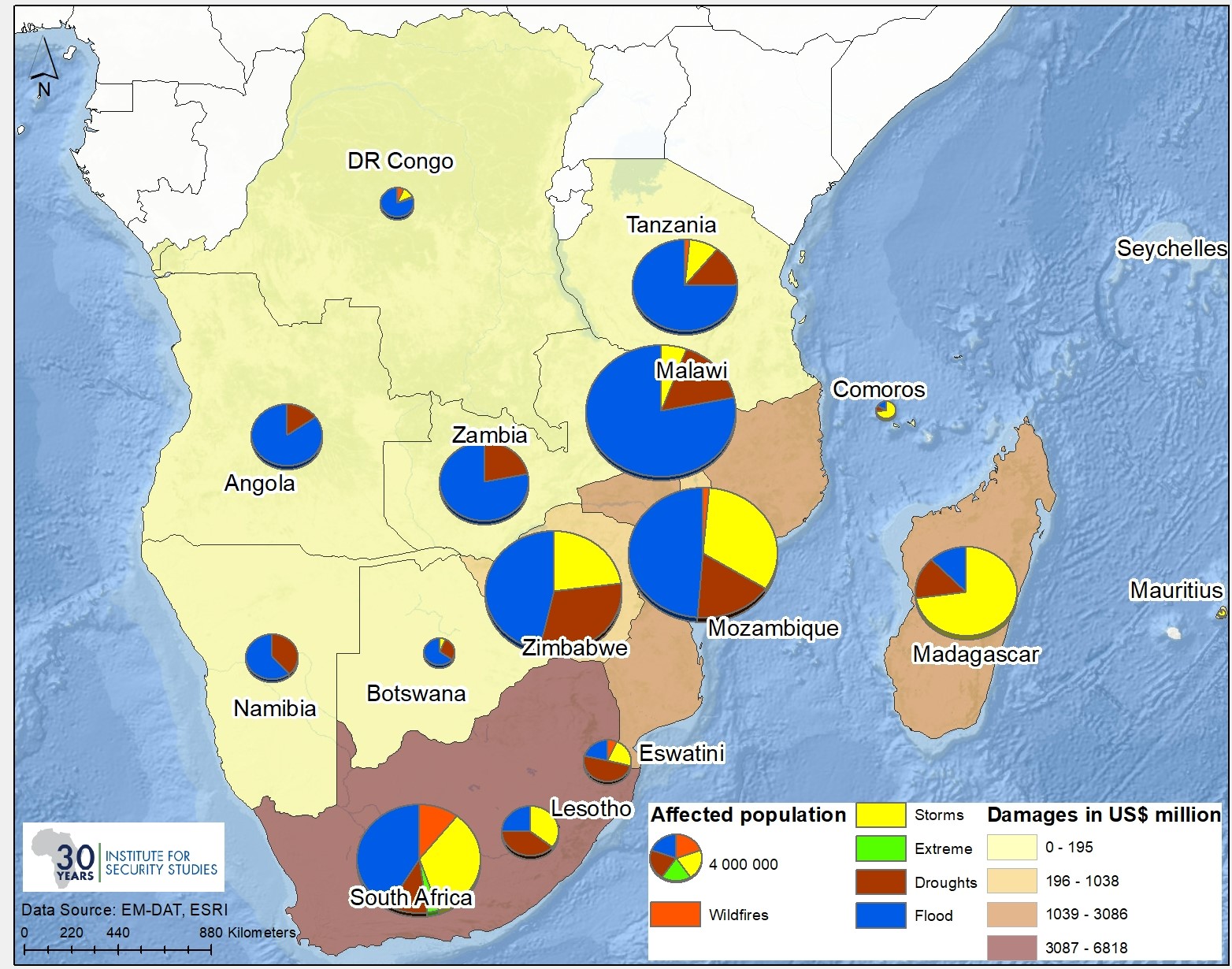 Aimée-Noël Mbiyozo. 2021. Climate finance isn’t reaching Southern Africa’s most vulnerable. Institute for Security Studies. Published on 02 November 2021 in ISS Today by Alize le Roux. (https://issafrica.org/iss-today/climate-finance-isnt-reaching-southern-africas-most-vulnerable).
28
INFRASTRUCTURE DISTRIBUTION MAP OF SOUTH AFRICA
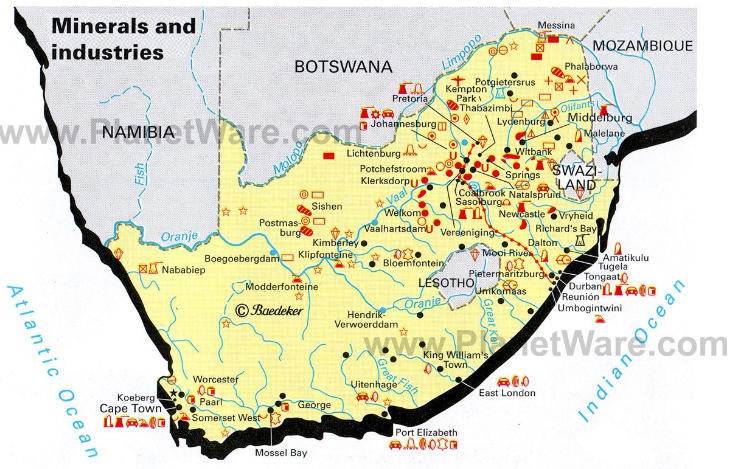 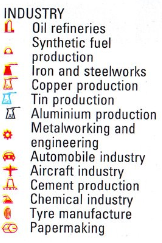 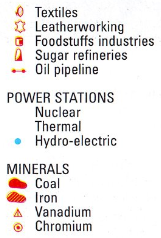 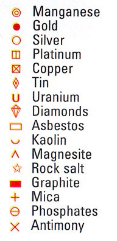 29
https://www.planetware.com/map/south-africa-south-africa-minerals-and-industries-map-saf-afs4.htm
Source : http://www.lagons-plages.com/cyclones-tempetes-tropicales-caraibes.php
FEATURES AND RAVAGES OF FLOODS (1)
MECHANISMS
Abnormally high precipitation beyond the capacity of drainage systems
Inundation of facilities and flow of water with a wide range of hydraulic pressures
Water drowns systems and can knock down exposed facilities with loss of life
Spreading of contaminants and pathogens
SEVERITY PARAMETERS
Size of flooded area
Height of flood
Flood water flow velocity
Quantity of material (mud) in flowing water
Duration of terrain inundation
30
B.2 FLOODS
Source : http://www.lagons-plages.com/cyclones-tempetes-tropicales-caraibes.php
FEATURES AND RAVAGES OF FLOODS (2)
TYPES OF FLOODS
River floods: Generally, these floods occur in areas that surround the middle and lower courses of rivers. Excessive recharge of streams through upstream precipitation events can generate significant-overflows of their channels such that the surrounding plains become inundated.
Coastal floods: These floods occur in coastal areas due to the movement of large bodies of water by stormy winds from the sea towards adjoining land areas. Typically, coastal floods are very destructive.
Lake floods: A steady increase in water supply to a lake may result in the overflow of water into the surrounding land if the topography is favorable. Lake side flooding can also be induced by stormy winds.
Flash floods: Unlike the floods described above, flash floods can occur in any region during intense storms or sustained snow melt. Typically, water is not resident on flooded areas over long time intervals, hence the designation "flash flood". Flash floods result from natural (precipitation) events.
32
Source : http://www.lagons-plages.com/cyclones-tempetes-tropicales-caraibes.php
FLOODING AND ITS CAUSES
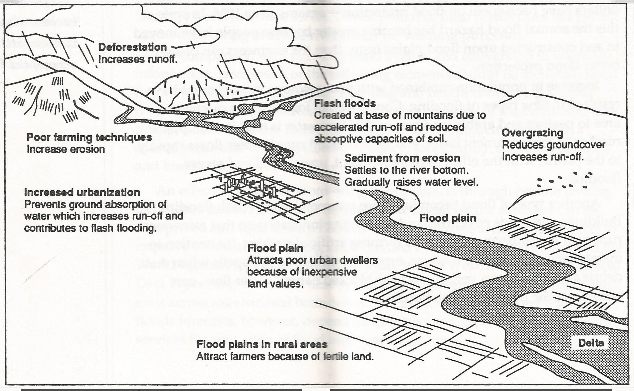 33
Source: Disaster Management Center, Natural Hazards: Causes and Effects, University of Wisconsin, 1989.
ILLUSTRATION OF WASTE MANAGEMENT SCENARIO THAT CAN BE WORSENED BY FLOODS
34
RAIN STORMS AND FLOODS CAN DAMAGE WASTE CONTAINMENT SYSTEMS AND ENHANCE INFILTRATION TO PROMOTE MORE RAPID TRANSPORT OF CONTAMINANT LEACHATE
Fd = Dilution factor which is in this formulation, a dimensionless fraction;
 Ai =  Contaminant attenuation factor which is also a dimensionless fraction; 
C1-C5  =  Contaminant concentrations at different locations (Figure above);
n =  Number of soil compartments of distinct characteristics through which the contaminant travels;
35
MAP OF ECONOMIC PRESSURE AREAS IN SOUTH AFRICA
SOUTH AFRICA'S ECONOMIC PRESSURE AREAS
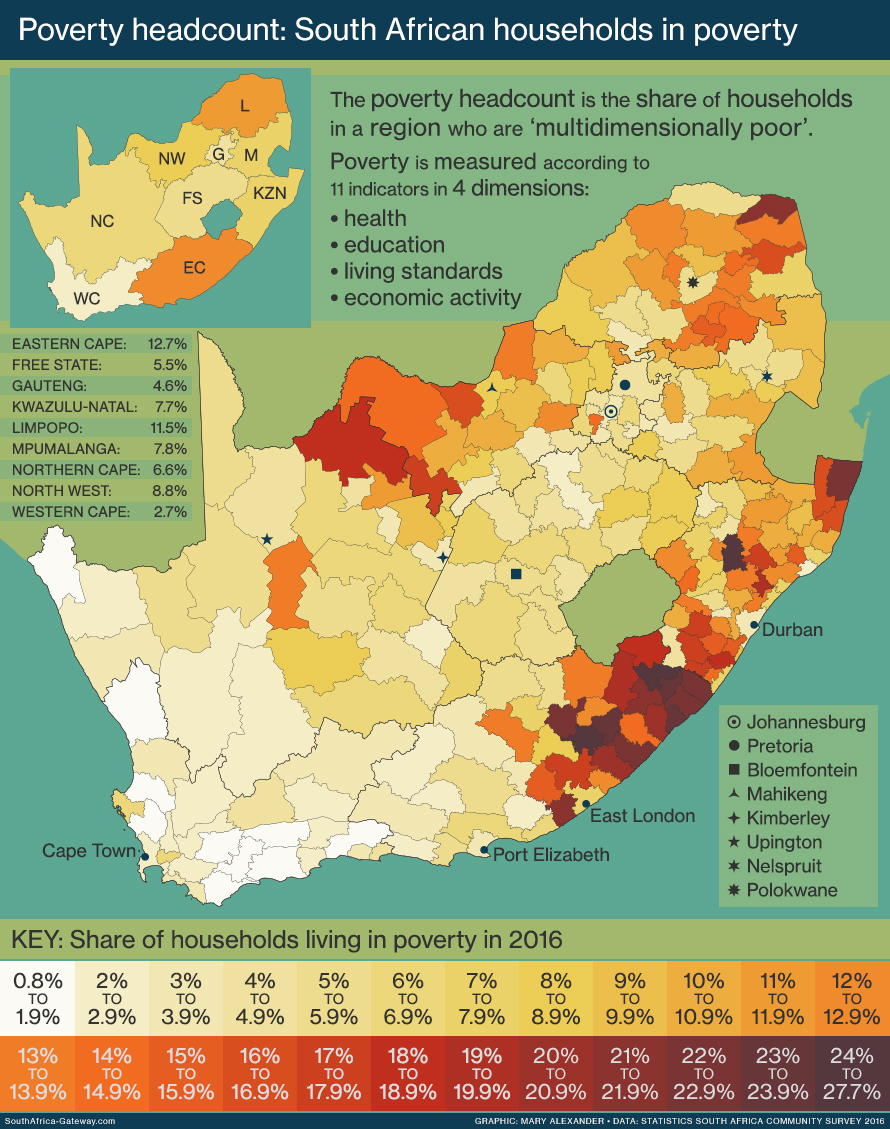 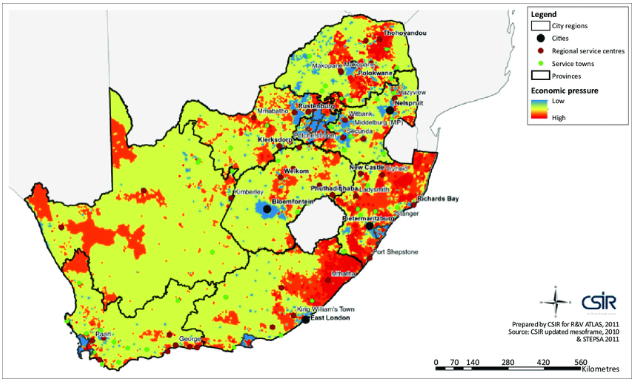 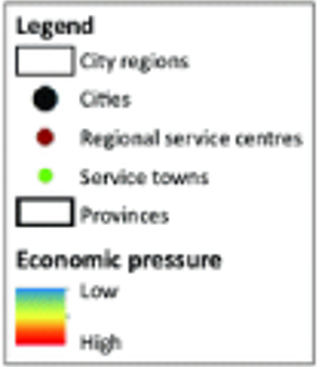 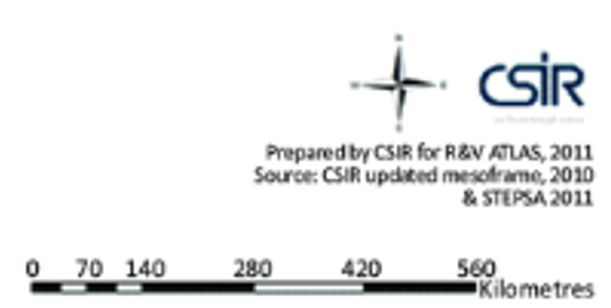 36
MAP OF SOUTH AFRICA SHOWING THE SPREAD OF SEVERITY OF FLOOD DISASTERS FROM 1959 TO 2019 BASED ON THE EMERGENCY EVENTS DATABASE
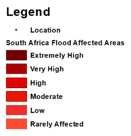 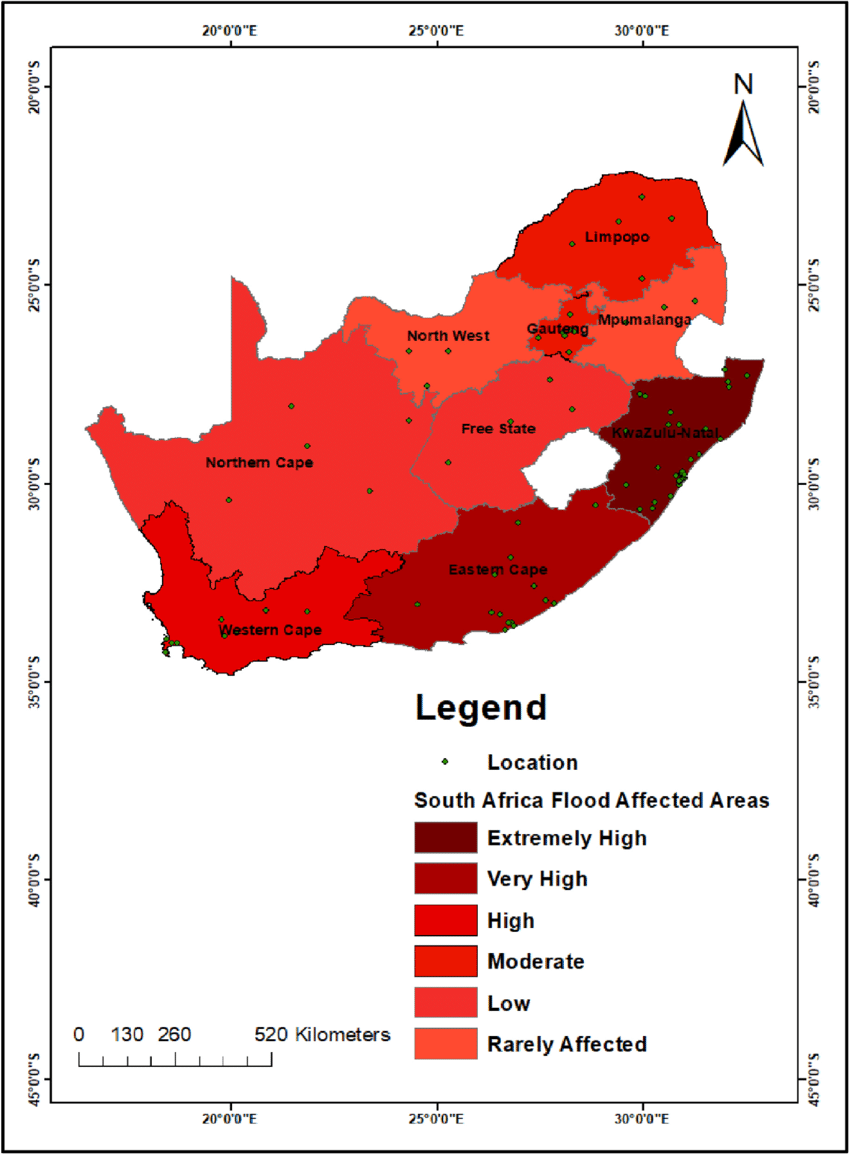 Busayo, Emmanuel & Kalumba, Ahmed Mukalazi & Afuye, Gbenga & Olusola, Adeyemi & Ololade, Olusola & Orimoloye, Israel. (2022). Rediscovering South Africa: Flood disaster risk management through ecosystem-based adaptation. Environmental and Sustainability Indicators. 100175. 10.1016/j.indic.2022.100175.
37
RAINFALL LEVELS DURING THE 2022 SOUTH AFRICA FLOODS
Rainfall in mm during the period April 1-10, 2022
What's behind South Africa's flood disaster
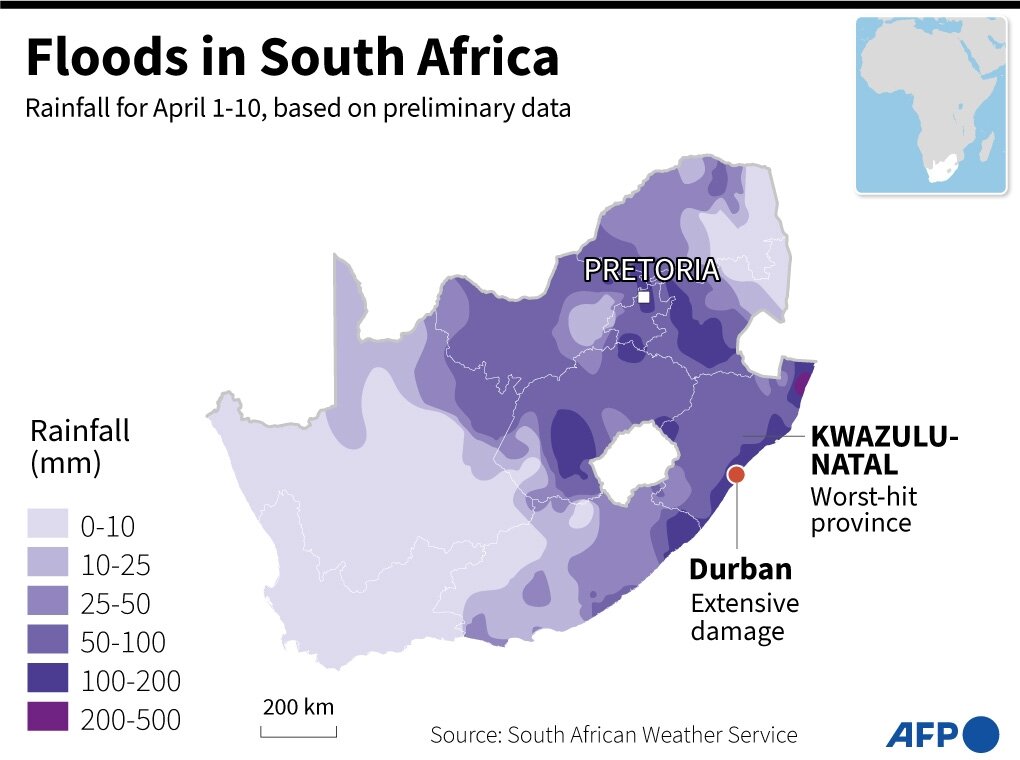 38
RAINFALL LEVELS DURING THE 2022 SOUTH AFRICA FLOODS
Rainfall in mm during the period February 6-12, 2023
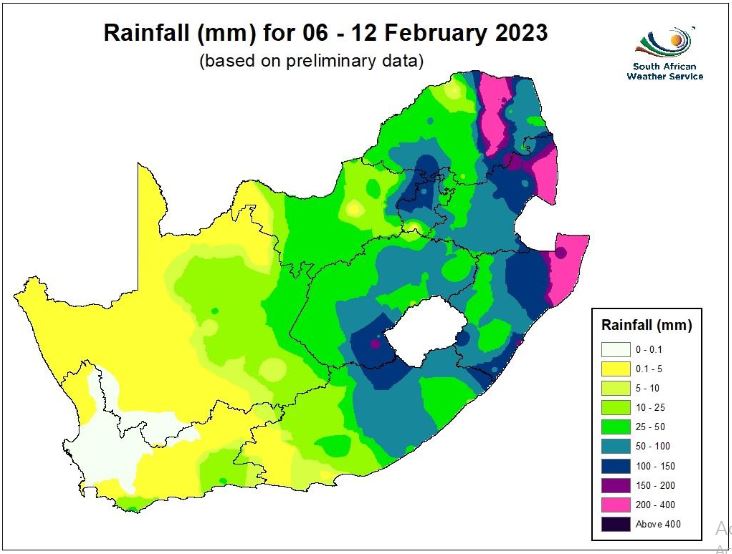 39
Source : http://www.lagons-plages.com/cyclones-tempetes-tropicales-caraibes.php
IMPACT OF THE 2022 KWAZULU-NATAL FLOODS IN NUMBERS
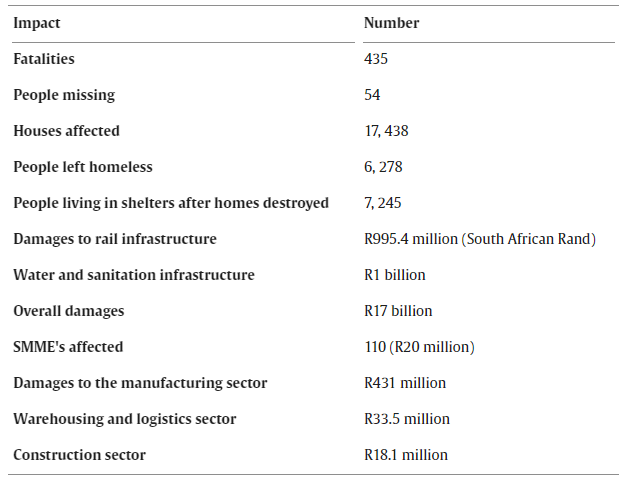 Source: J. Naidoo.Effects of the KwaZulu-Natal flood in numbers, IOL News (2022), [Accessed 4 May 2022].
40
ACTUAL WATER EROSION-RISK MAP OF SOUTH AFRICA
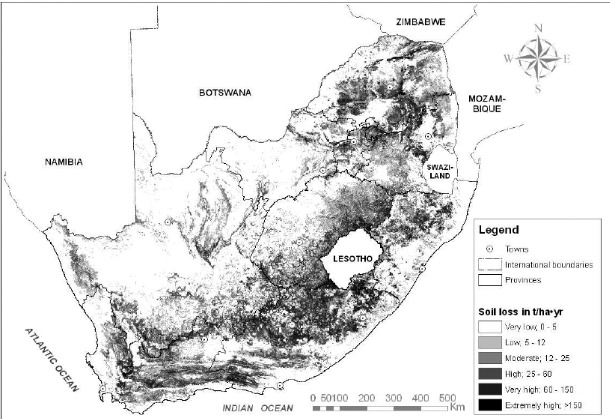 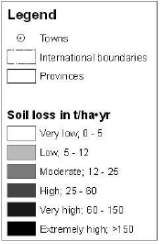 Le Roux, Jay & Morgenthal, Theunis & Malherbe, Johan & Pretorius, Dj & Sumner, Paul. (2008). Water erosion prediction at a national scale for South Africa. Water SA. 34. 10.4314/wsa.v34i3.180623.
41
B.3 DROUGHTS
Source : http://www.lagons-plages.com/cyclones-tempetes-tropicales-caraibes.php
FEATURES AND RAVAGES OF DROUGHTS
MECHANISMS
Sustained period of low to zero precipitation
Lack of an alternative source of water other than precipitation
Fluctuating rainfall patterns
SEVERITY PARAMETERS
Size of land degraded
Value of ecological systems destroyed
Size of population displaced
Rainfall deficit
Length of drought
DAMAGE PATTERNS
Droughts tied to desertification damages millions of hectares of land each year
Grazing fields and habitats are usually destroyed as vegetation degrades over large areas of land
Rivers and lakes often dry up
Disruption of agriculture and dependent economic activities
43
Source : http://www.lagons-plages.com/cyclones-tempetes-tropicales-caraibes.php
TYPES AND IMPACTS OF DROUGHTS
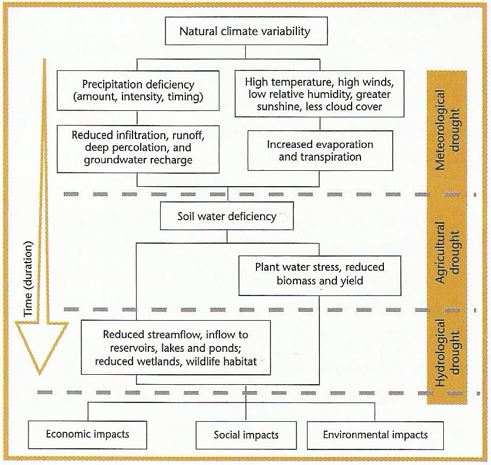 Source: National Drought Mitigation Center (NDMC)
44
SCHEMATIC PRESENTATION OF FLUCTUATIONS OCCURRING ON DIFFERENT TIME SCALES
Source : http://www.lagons-plages.com/cyclones-tempetes-tropicales-caraibes.php
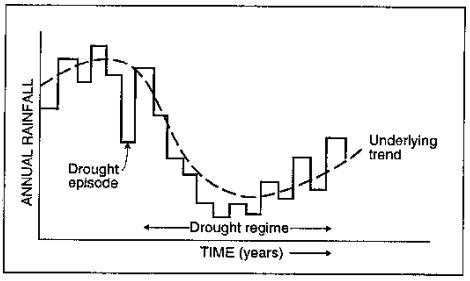 Reed, S. B. 1992. Introduction to Hazards, 1st Edition. Disaster Management Training Programme. United Nations Development Programme, 156 pages.
45
STAGES OF DUST GENERATION IN DROUGHT SCENARIO
46
THE  RAVAGES OF DESERTIFICATION OF SAHELIAN AFRICA HAVE ECOLOGICAL AND SOCIO-ECONOMIC  IMPLICATIONS
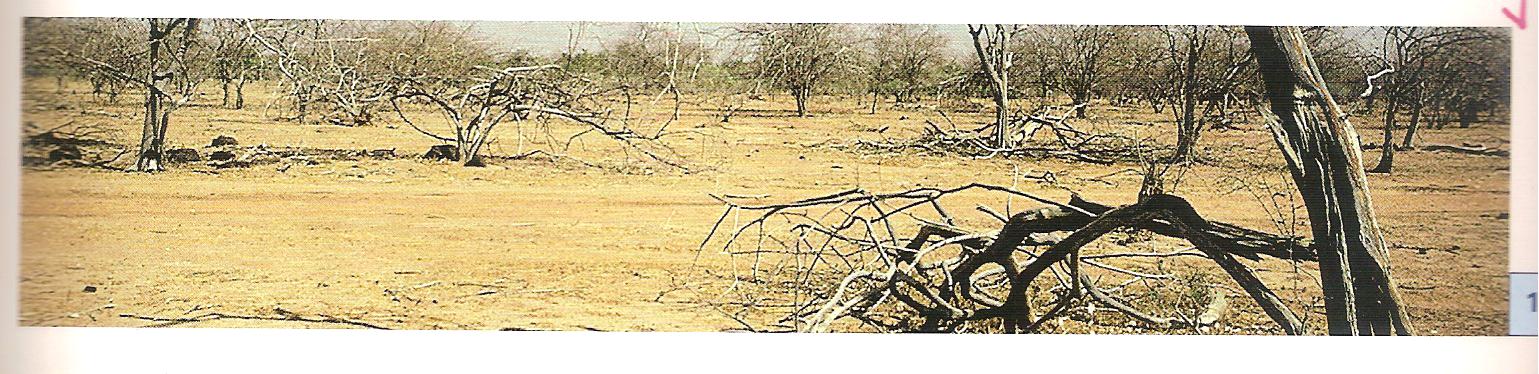 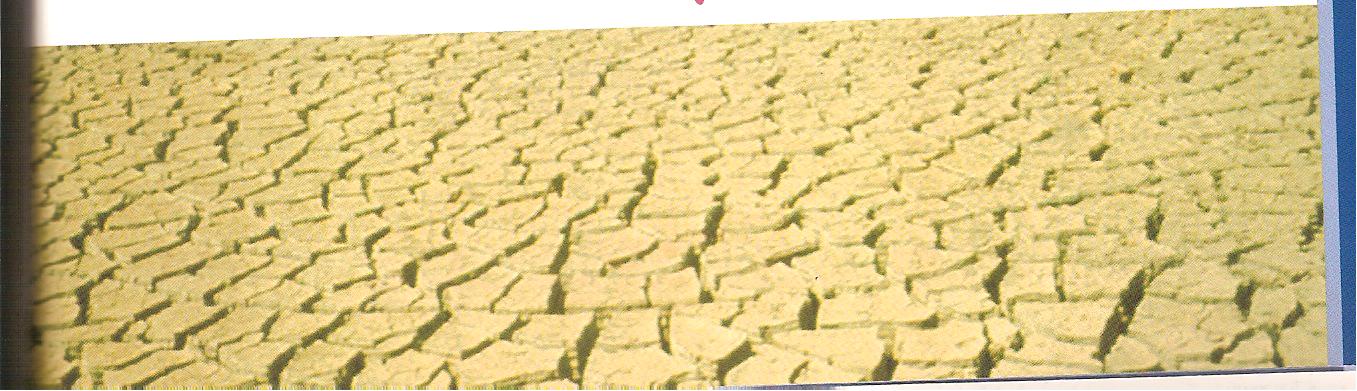 47
THE DISASTER IMPACTS ARE NOT ONLY REGIONAL BUT GLOBAL AS THE INTERNATIONAL TRANSFER OR AIRBORNE SOIL PARTICLES CAUSES ECOLOGICAL PROBLEMS IN MANY COUNTRIES
GAINT DUST STROM ABOVE NORTHWESTERN AFRICA BLOWS OUT INTO THE ATLANTIC OVER THE CANARY ISLANDS ON FEBRUARY 11, 2011
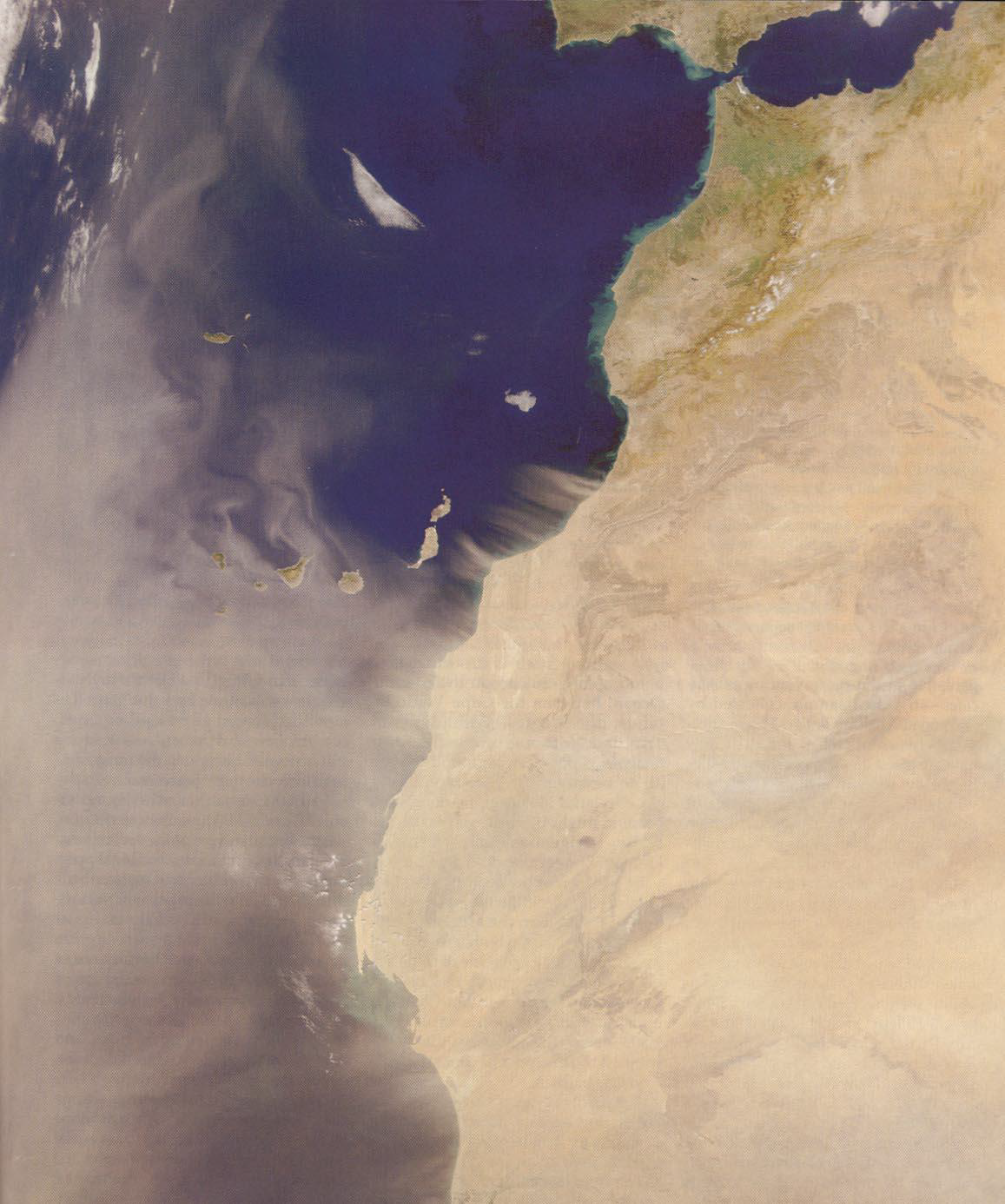 Source: Dale D. W., Kelloggm C.A, Garrison, V.H., and Shinn, E.A. (2002). “The Global Transportation of dust: an intercontinental river of dust, microorganisms and toxic chemicals flows through the Earth’s atmosphere.” American Scienctist Magazine, May-June, pp 228-235
48
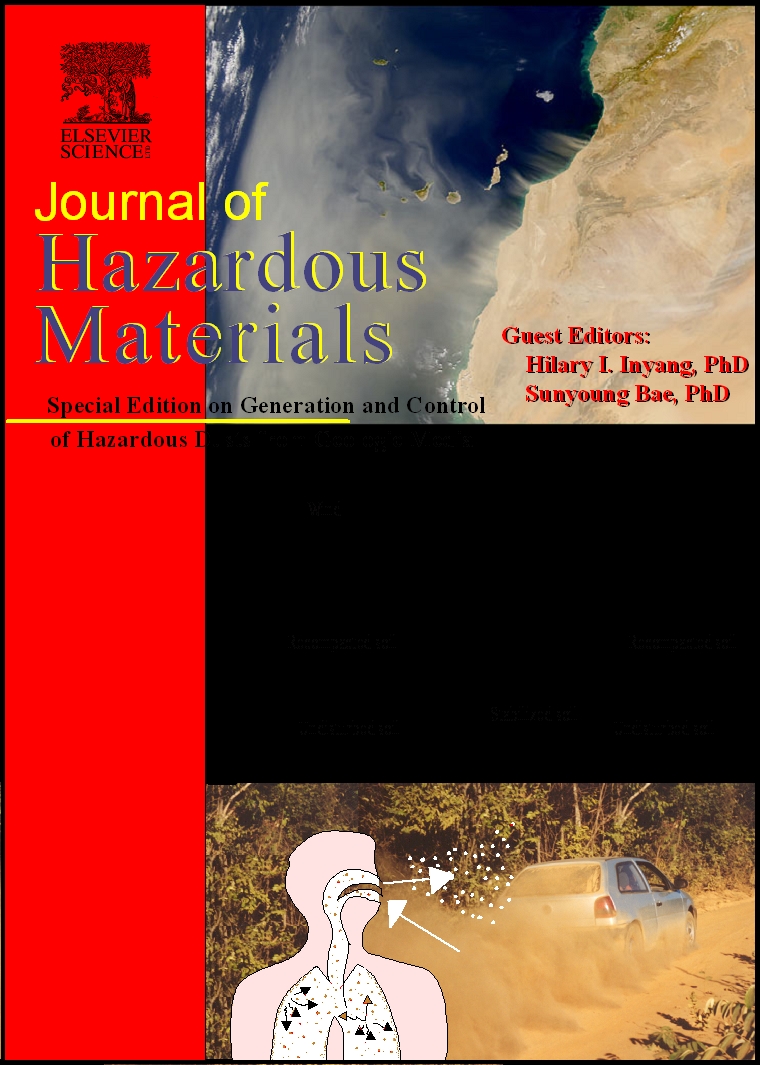 Negative Health Effects:
Asthma
Cancer
Lung damage
Heart Diseases
Source : http://www.lagons-plages.com/cyclones-tempetes-tropicales-caraibes.php
TYPICAL ADVERSE EFFECTS OF DROUGHT (1)
ADVERSE EFFECTS CAN BE GROUPED INTO SECTORS: ECONOMIC, ENVIRONMENTAL AND SOCIAL
Economic:
Losses in production of crops, dairy and livestock, timber and fisheries
Loss of national economic growth and development 
Income loss for farmers and others directly affected
Losses from tourism and recreational businesses 
Loss of hydroelectric power and increased energy costs 
Losses to industries related to agricultural production
Decline in food production and increased food prices  
Unemployment from drought related production declines 
Revenue losses to government and increased strain on financial institutions
Source: Subbiah, A.R., “Indian Drought Management: From Vulnerability to Resilience”, in Wilhite, D.A. (ed) Drought Assessment, Management, and Planning; Theories and Case Studies, Klewer Acad. Publ. Boston, 1993.
50
TYPICAL ADVERSE EFFECTS OF DROUGHT (2)
ADVERSE EFFECTS CAN BE GROUPED INTO SECTORS: ECONOMIC, ENVIRONMENTAL AND SOCIAL
Source : http://www.lagons-plages.com/cyclones-tempetes-tropicales-caraibes.php
Environmental: 
Damage to animal and fish species and habitat 
Wind and water erosion of soils 
Damage to plant species 
Effects on water quality (salination) 
Effects on air quality (dust, pollutants, reduced visibility) 

Social: 
Food shortage effects (malnutrition, famine) 
Loss of human life from food shortage or drought related conditions 
Conflicts between water users 
Health problems due to decreased water flow 
Inequity in the distribution of drought impacts and relief assistance 
Decline in living conditions in rural areas 
Increased poverty, reduced quality of life 
Social unrest, civil strife
Population migration for employment or relief assistance
51
AGRICULTURAL REGIONS OF SOUTH AFRICA AND PROVINCIAL BREAKDOWN
Commercial grain-growing areas are predominantly located in the Western Cape province and in the maize quadrangle (North West and Free State provinces)
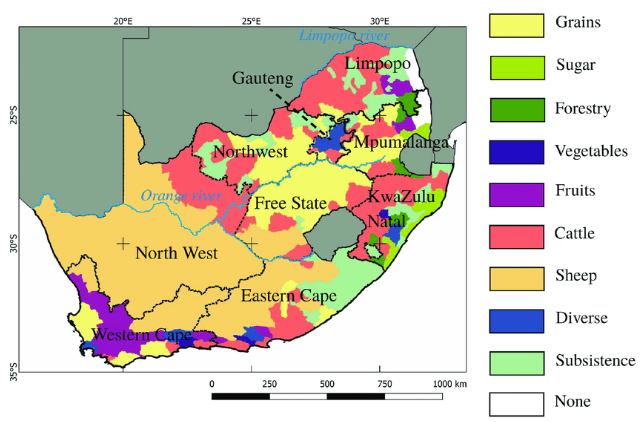 Waldner, Francois & Hansen, Matthew & Potapov, Peter & Löw, Fabian & Newby, Terence & Ferreira, Stefanus & Defourny, Pierre. (2017). National-scale cropland mapping based on spectral-temporal features and outdated land cover information. PLOS ONE. 12. e0181911. 10.1371/journal.pone.0181911.
52
ECOSYSTEM SERVICES INCLUDE NUTRITION AND IN SOME COMMUNITIES HARVESTING IS DONE DIRECTLY FROM AN ENVIRONMENT THAT NEEDS TO BE PROTECTED FROM THE RAVAGES OF EXTREME EVENTS
I joined the Khanty natives of Siberia (with my colleagues) to feast on Sturgeon Fish and other delicacies during an environmental research trip near Nizhnevartovsk, Siberia, Russia in July, 1996
Source : http://www.lagons-plages.com/cyclones-tempetes-tropicales-caraibes.php
WORLDWIDE MAP OF DESERTIFICATION HAZARDS
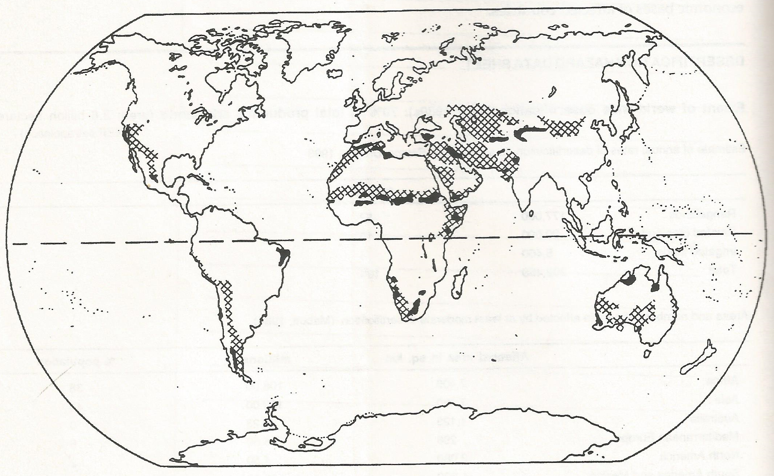 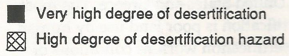 54
From FAO/UNESCO/WHO, "World Map of Desertification," 1970.
ECO REGIONAL CENTER​ FORRISK MANAGEMENT OF NATURAL DISASTERS (ECO-RCRM)​
DROUGHT RISK PER COUNTRY IN 2040
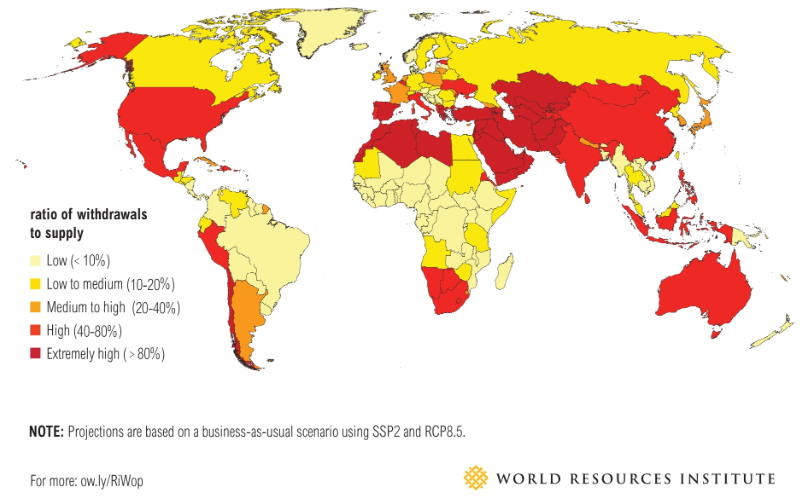 55
MAP SHOWING THE SEVEN COASTAL REGIONS, RELATIVE CATCHMENT SIZE, AND RAINFALL SEASONALITY FOR SOUTH AFRICA
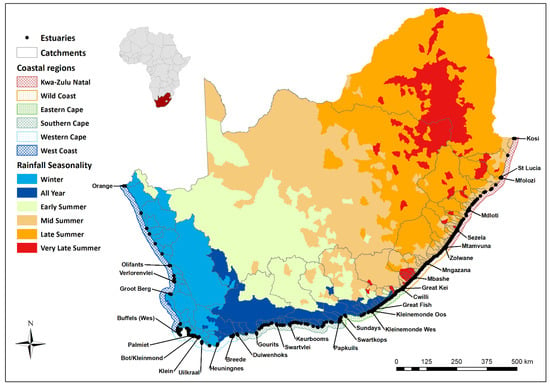 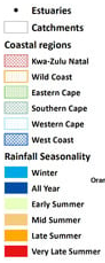 Van Niekerk, L., Lamberth, S. J., James, N. C., Taljaard, S., Adams, J. B., Theron, A. K. and Krug, M. 2022. The Vulnerability of South African Estuaries to Climate Change: A Review and Synthesis. Diversity 2022, 14(9), 697; https://doi.org/10.3390/d14090697
56
DROUGHT OCCURRENCES IN SOUTHERN AFRICA (JANUARY, 2016)
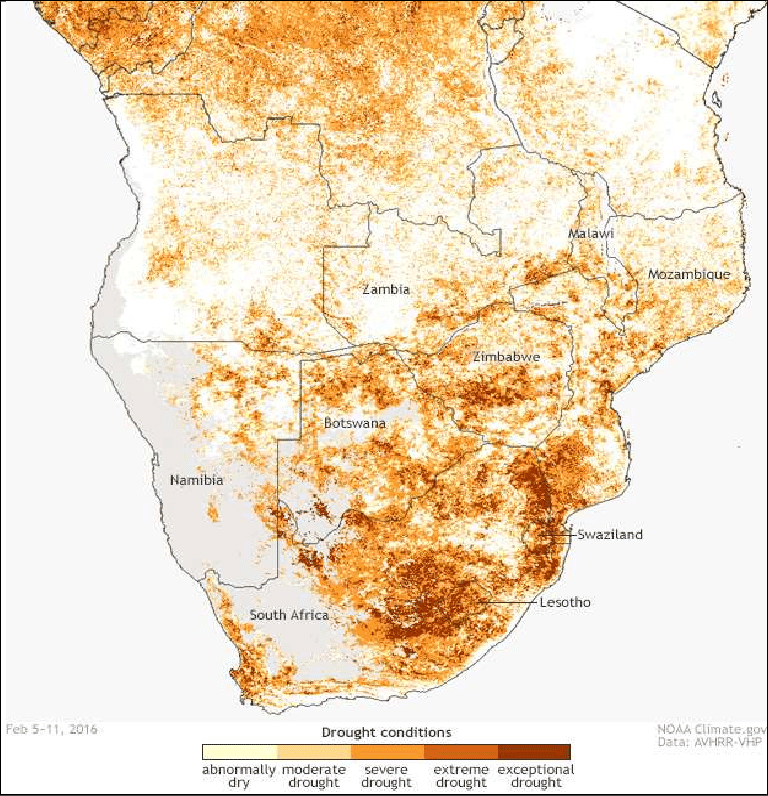 57
B.4 WILD FIRES
Source : http://www.lagons-plages.com/cyclones-tempetes-tropicales-caraibes.php
FEATURES AND RAVAGES OF WILDFIRES
MECHANISMS
Support conditions for wildfires are ignition, fuel and suitable weather conditions
High temperatures with incendiaries ignite dry materials like vegetation in drylands
Lightning can also ignite vegetation in dry conditions
Some wildfires are attributable to arson and human negligence
SEVERITY PARAMETERS
Burning temperature
Area affected
Rate of migration
Flame height
DAMAGE PATTERNS
Burning of vegetation over large areas of land worldwide
Destruction of ecological systems
Adding of wastes into the atmosphere with implications on global warming and human health
Burning of facilities with disruption of operations
59
Source : http://www.lagons-plages.com/cyclones-tempetes-tropicales-caraibes.php
TYPES OF WILDFIRES
Ground fires: These burn decomposed organic subsurface soil layers and usually do not produce visible flames. Difficult to entirely suppress, they can smoulder over winter and may re-emerge in spring.
Surface fires: These burn through leaf litter, dead material and vegetation on the ground and are most common in woodlands and savannahs.
Crown fires: These ascend from ground to tree crown and can spread through the forest canopy. The most intense and dangerous form of wildfire, they are common in Mediterranean-climate woodlands and boreal forests.
60
WILDFIRES IN SOUTH AFRICA
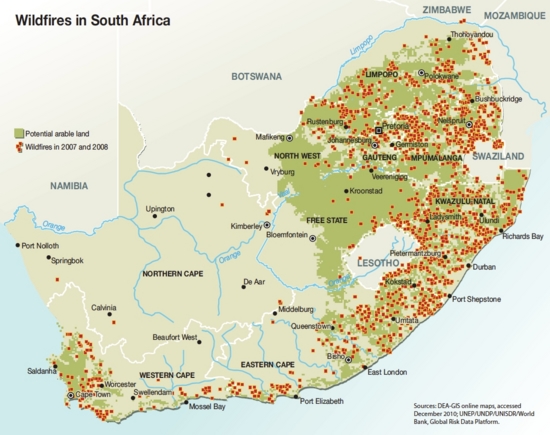 61
B.5 WIND STORMS/CYCLONES
Source : http://www.lagons-plages.com/cyclones-tempetes-tropicales-caraibes.php
FEATURES AND RAVAGES OF WINDSTORMS
MECHANISMS
Pressure and suction processes tending to equilibration generates strong winds and storms
The force can be very powerful enough to damage exposed structures, ecological systems and lives
Affected by topography, vegetation, microclimate and structures
SEVERITY PARAMETERS
Wind velocity and direction
Wind scales, e.g. Beaufort gale severity scale
Hurricane/Typhoon scales
DAMAGE PATTERNS
Damaging of lightweight structures/shanty facilities
Damage of crops and ecosystem
Severance of cables
Detachment of building components
Impairment of transportation systems
Driving of surges in coastal areas
63
Source : http://www.lagons-plages.com/cyclones-tempetes-tropicales-caraibes.php
FORMATION OF CYCLONES, HURRICANES AND TYPHOONS
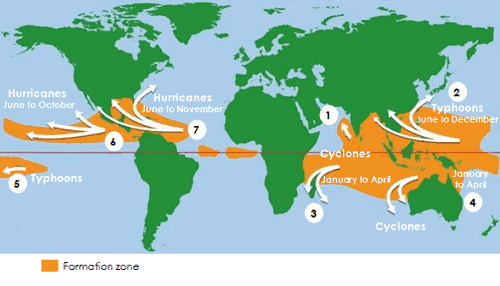 64
Source : http://www.lagons-plages.com/cyclones-tempetes-tropicales-caraibes.php
Source : http://www.lagons-plages.com/cyclones-tempetes-tropicales-caraibes.php
ZONATION OF CYCLONES AND OTHER STRONG STORMS
Cyclones that threaten East and South-East Coast of Africa
Global Distribution of Storms
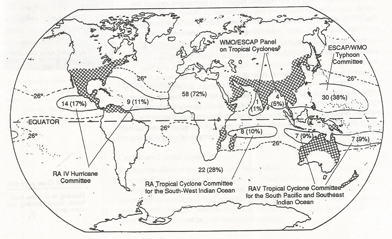 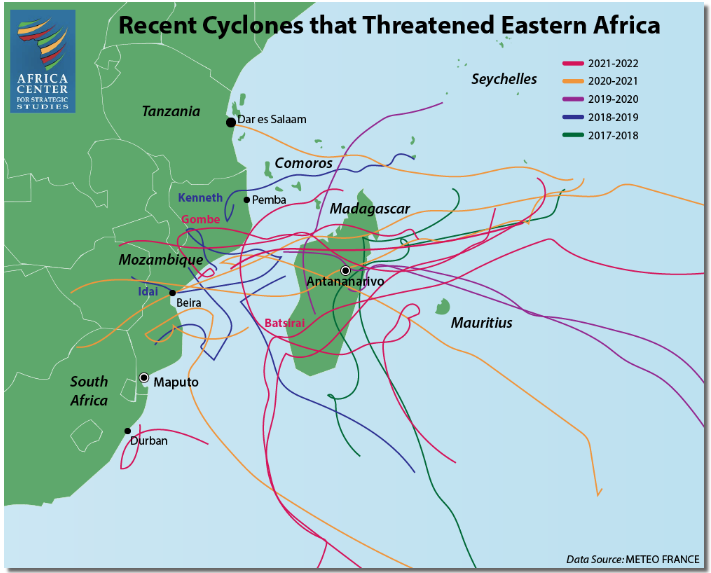 65
Source: Disaster Management Center, Natural Hazards: Causes and Effects, University of Wisconsin, 1989.
WIND GUST PATTERNS IN SOUTH AFRICA
THE 1:50 YEAR STRONG WIND GUSTS (M/S) DEVELOPED FROM GUST FACTOR AND ELEVATION CORRECTED HOURLY VALUES
PROPOSED 1:50 YEAR QUANTILES OF ANNUAL MAXIMUM HOURLY SPEEDS (m/s)
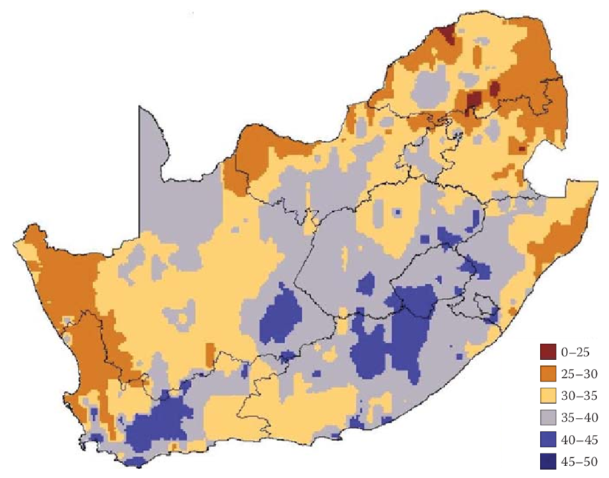 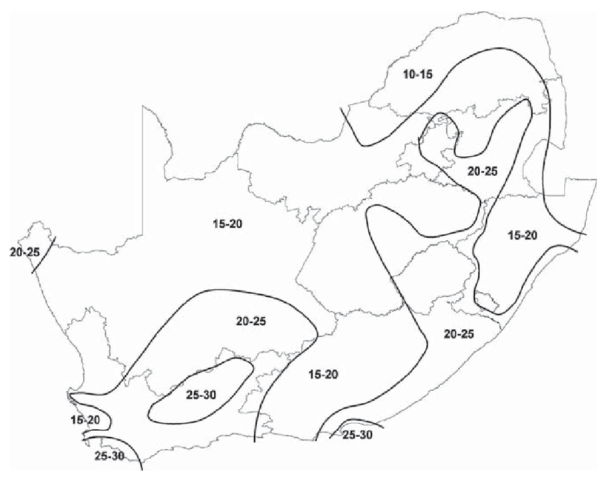 Kruger, Andries & Retief, Johan & Goliger, Adam. (2012). Strong winds in South Africa: Part 2 Mapping of updated statistics. Journal of the South African Institution of Civil Engineering. 55. 46-58.
66
B.6 EARTHQUAKES/GROUND TREMORS
Source : http://www.lagons-plages.com/cyclones-tempetes-tropicales-caraibes.php
EARTHQUAKE RISK IN AFRICA: MODIFIED MERCALLI SCALE
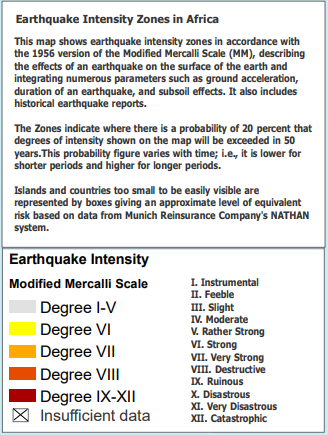 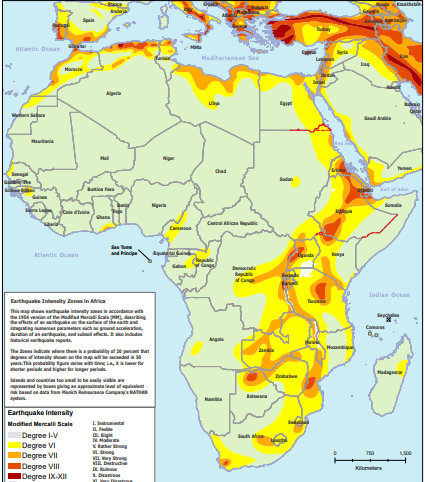 Map data source: UNESCO (1987) through UNEP/GRID-Geneva, 1994, GAUL 2007, Hazard data from UNEP/GRID, the Pacific Disaster Center (PDC), and the Natural Hazard Assessment Network (NATHAN) by the Munich Reinsurance Co
68
SEISMIC HAZARD MAP OF SOUTH AFRICA
SEISMIC HAZARD MAP OF SOUTH AFRICA, E-SWATHINI AND LESOTHO
PEAK GROUND ACCELERATION (g) WITH A 10% PROBABILITY OF BEING EXCEEDED IN A 50-YEAR PERIOD
GEM RELEASES THE SOUTH AFRICA MODEL TO COMPLETE THE AFRICA EARTHQUAKE MOSAIC OF MODELS
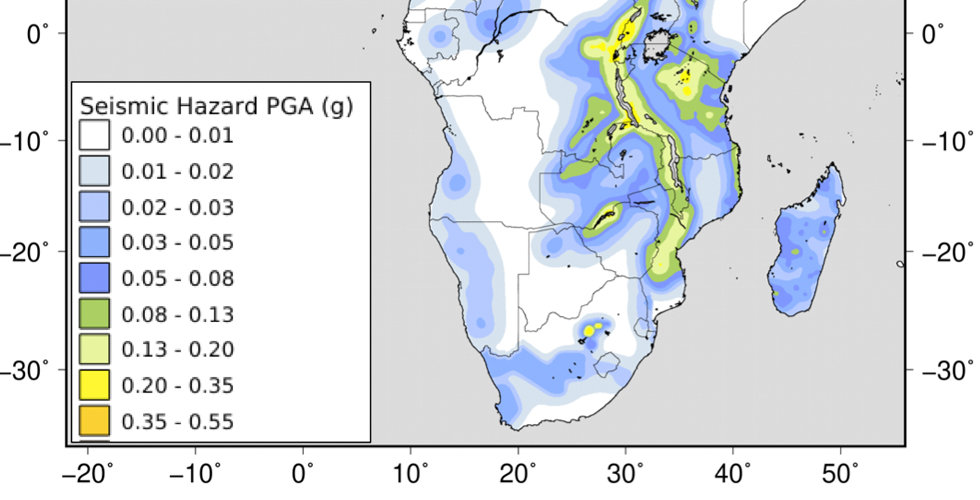 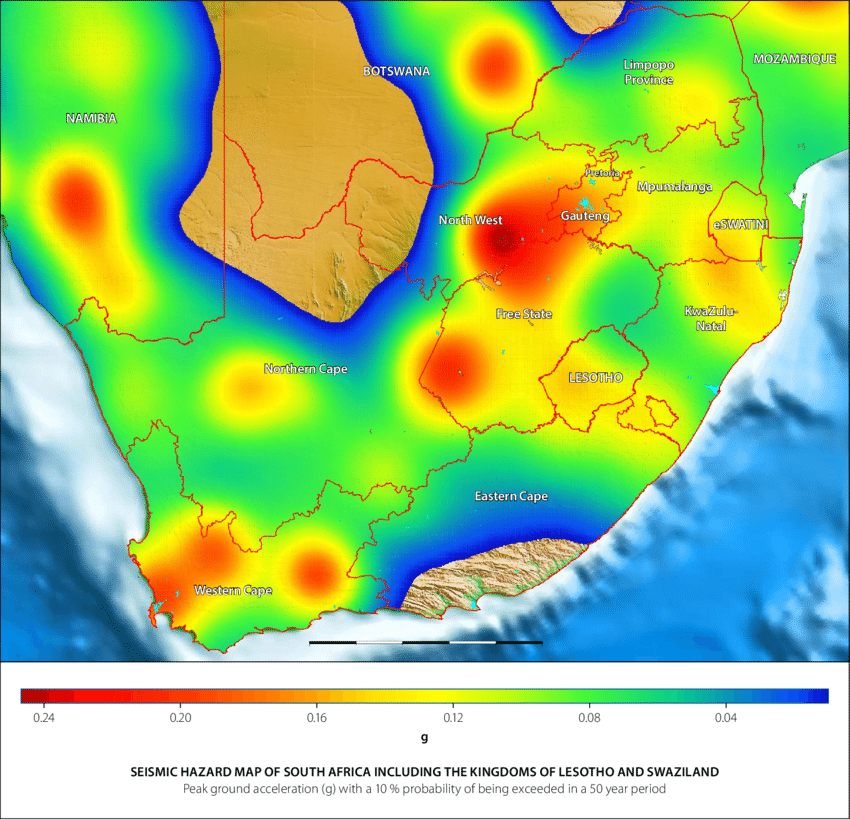 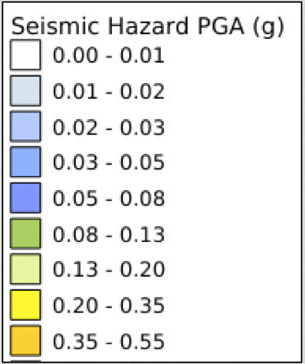 GEM releases the South Africa Model to complete the Africa Earthquake Mosaic of models (https://www.globalquakemodel.org/GEMNews/south-africa-hazard-map-2019)
69
C
APPROACHES TO DISASTER RISK MANAGEMENT
RISK MANAGEMENT CYCLE
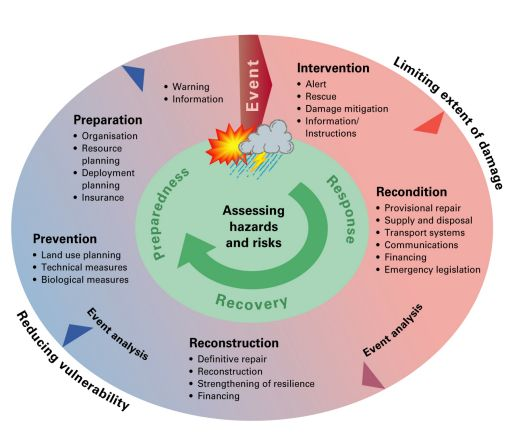 (source: Integral Risk Management Cycle, FOCP 2003)
71
Source : http://www.lagons-plages.com/cyclones-tempetes-tropicales-caraibes.php
COMPONENTS OF DISASTER RISK MANAGEMENT
HAZARD IDENTIFICATION AND SCALING SYSTEM
Causes
Frequency
Spatial coverage
percolations
HAZARD ZONATION SYSTEM
Intensity zones
Visualization with maps, GIS
HAZARD MONITORING SYSTEM
Socioeconomic assessments
Environmental monitoring systems
Physical
Satellite
DISASTER RISK MANAGEMENT (MITIGATION SYSTEM)
Policy and regulatory controls
Engineering controls
Public enlightenment
Economic incentives
Enforcement/Litigation
Stakeholder engagement
Emergency response operations
Post-Disaster response system
72
Source : http://www.lagons-plages.com/cyclones-tempetes-tropicales-caraibes.php
SIGNIFICANCE OF PREVENTIVE RATHER THAN REMEDIAL APPROACH TO DISASTER RISK MANAGEMENT (DRM)
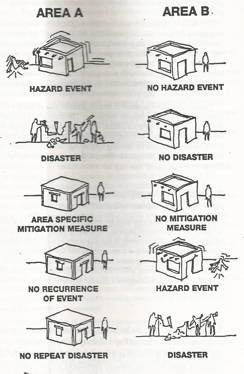 Reed, S. B. 1992. Introduction to Hazards, 1st Edition. Disaster Management Training Programme. United Nations Development Programme, 156 pages.
73
GEOHAZARDS AND ENVIRONMENTAL RISK MANAGEMENT OPTIONS AND SUPPORTING DISCIPLINES THAT COULD FORM THE BASIS FOR RESEARCH/EDUCATIONAL INSTITUTIONS
74
Source : http://www.lagons-plages.com/cyclones-tempetes-tropicales-caraibes.php
POTENTIALLY EFFECTIVE STRATEGIES FOR DISASTER RISK MANAGEMENT (DRM)
Incorporation of DRM into sustainable development plans and programs of jurisdictions
5-year community development plans
Environmental impact assessments
Facility siting regulations, etc.
Securing of political acceptance
Use of opportunities of elevated consciousness immediately after disasters
Emphasis on preventive measures
Use of rational criteria to select DRM options
Involvement of stakeholders, especially the vulnerable local communities
75
Source : http://www.lagons-plages.com/cyclones-tempetes-tropicales-caraibes.php
PASSIVE MITIGATION MEASURES
Zonning of Areas and Facility Siting Rules Based on Risks
Specification of Design Codes
Code Compliance Checks and Enforcement
Denial of Utilities to Precluded Areas
Compulsory Insurance
Legal Action, Fines and Closures
76
Source : http://www.lagons-plages.com/cyclones-tempetes-tropicales-caraibes.php
ACTIVE MITIGATION MEASURES
Training and Education
Economic assistance
Subsidies to facility owners and operators
Systems monitoring for predictions and information dissemination
Provision of shelters, storage facilities and refuge points
Construction and installation of resilient structures and equipment
77
APPROACHES TO ANALYSES OF PROJECT/PROGRAMME OPTIONS THAT AFRICAN MINISTRIES AND AGENCIES SHOULD USE IN SCREENING AND SELECTING OPTIONS FOR DISASTER RISK MANAGEMENT (DRM)

DUE TO DIFFICULTIES TO FULLY ANALYZING ALL IDENTIFIED PROSPECTIVE OPTIONS, IT IS USUALLY ADVISABLE TO INTRODUCE A SCREENING PROCESS TO ELIMINATE WEAK OPTIONS.
COMMON SCREENING FACTORS
Available Budget 
Time to implement
Jurisdictional Authority
Legality 
Green Rating

 DETAILED EVALUATION FACTORS
Cost Analysis
Cost/Benefit Analysis
Risk/Benefit Analysis
Failure Analysis
78
D
POLICY AND SOCIOECONOMIC METHODS OF DISASTER CONTROL
Source : http://www.lagons-plages.com/cyclones-tempetes-tropicales-caraibes.php
ZONING FOR PROTECTION OF SENSITIVE AREAS
Zoning is the most cost-effective regulatory tool for managing predictable disasters. The objectives and utilities of zoning are:
Minimization of incompatible land use
Protection of existing land use and natural resources
Avoidance of excessive concentration of population 
Facilitation of service provision
Promotion of equity in area development
80
Source : http://www.lagons-plages.com/cyclones-tempetes-tropicales-caraibes.php
ZONING ORDINANCE
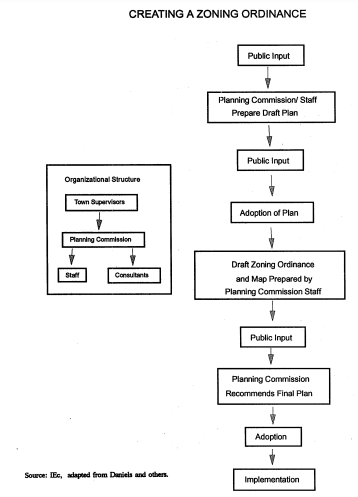 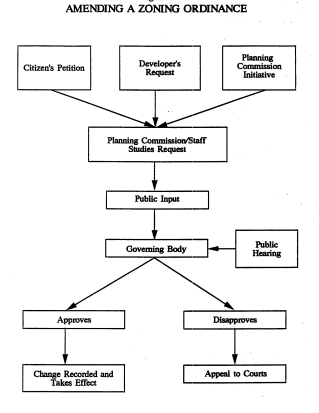 Source: Daniels, Thomas L., et al. The Small Town Planning Handbook. Washington, DC: Planners Press (American Planning Association), 1988.
81
E
MONITORING, DATA MANAGEMENT AND EARLY WARNING SYSTEMS FOR DISASTER CONTROL
AN ANALYTICAL FRAMEWORK PROPOSED BY THE NATIONAL AERONAUTICAL AND SPACE ADMINISTRATION  OF THE UNITED STATES FOR ACQUISITION AND USE OF ENVIRONMENTAL DATA FOR SOCIETAL BENEFITS
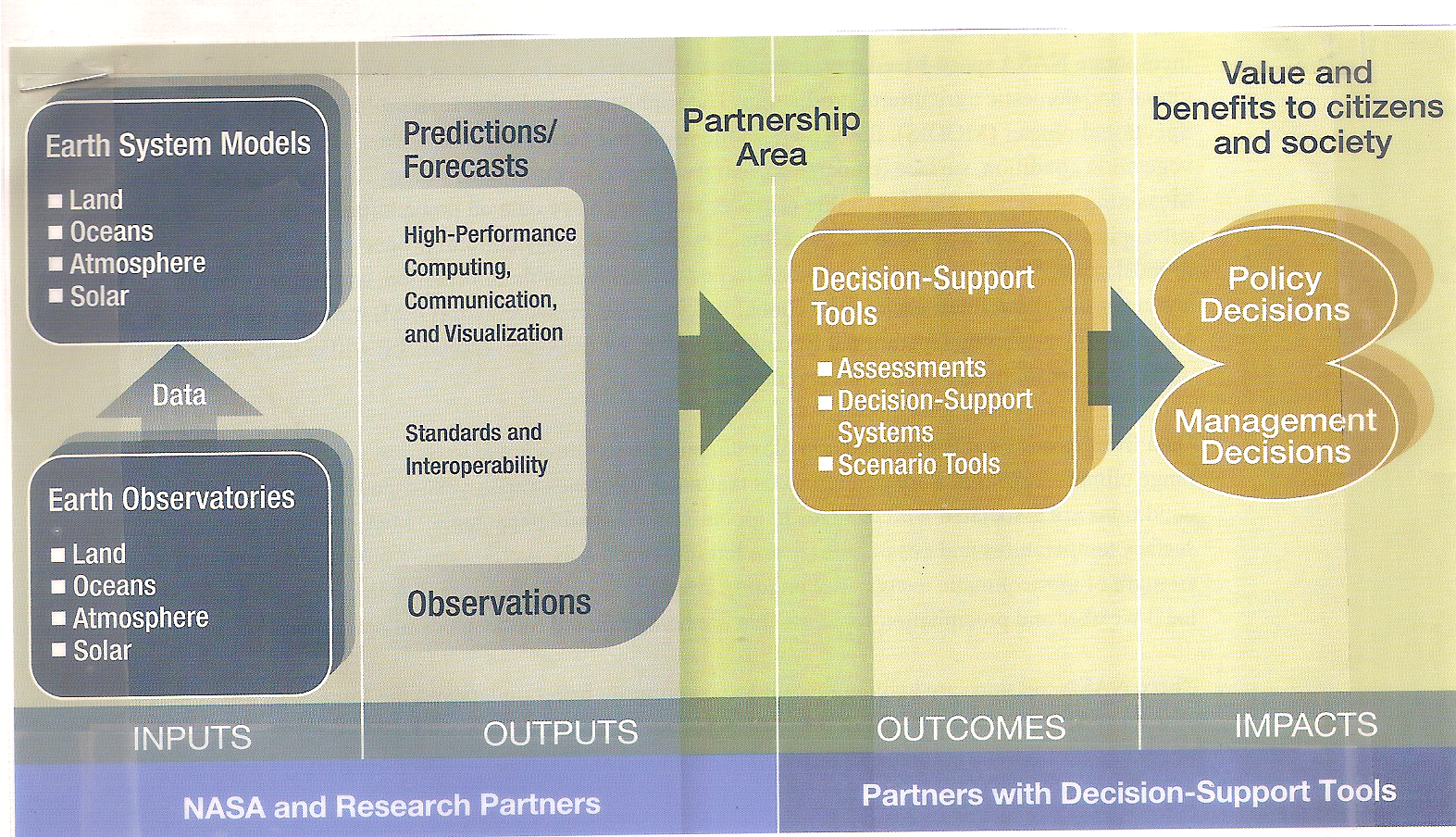 83
SOURCES OF DATA FOR USE IN DISASTER ANALYSIS AND MANAGEMENT
Source : http://www.lagons-plages.com/cyclones-tempetes-tropicales-caraibes.php
Meteorological agencies
Geological and soil survey agencies
Census boards and economic planning units
Environment and health agencies
Social services departments
International agencies
Local community residents through field surveys
Field surveys
84
OPTIMAL COMPONENTS OF A FLOOD WARNING SYSTEM
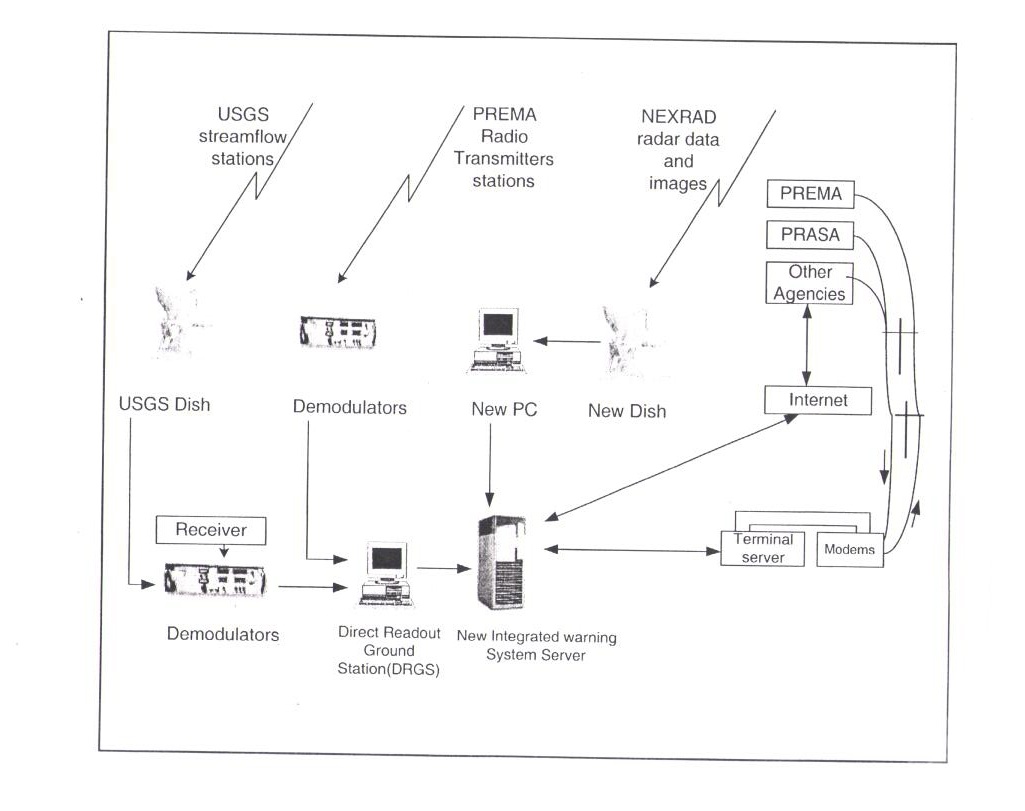 85
Source : http://www.lagons-plages.com/cyclones-tempetes-tropicales-caraibes.php
SCHEMATIC OF FLOOD WARNING SYSTEM
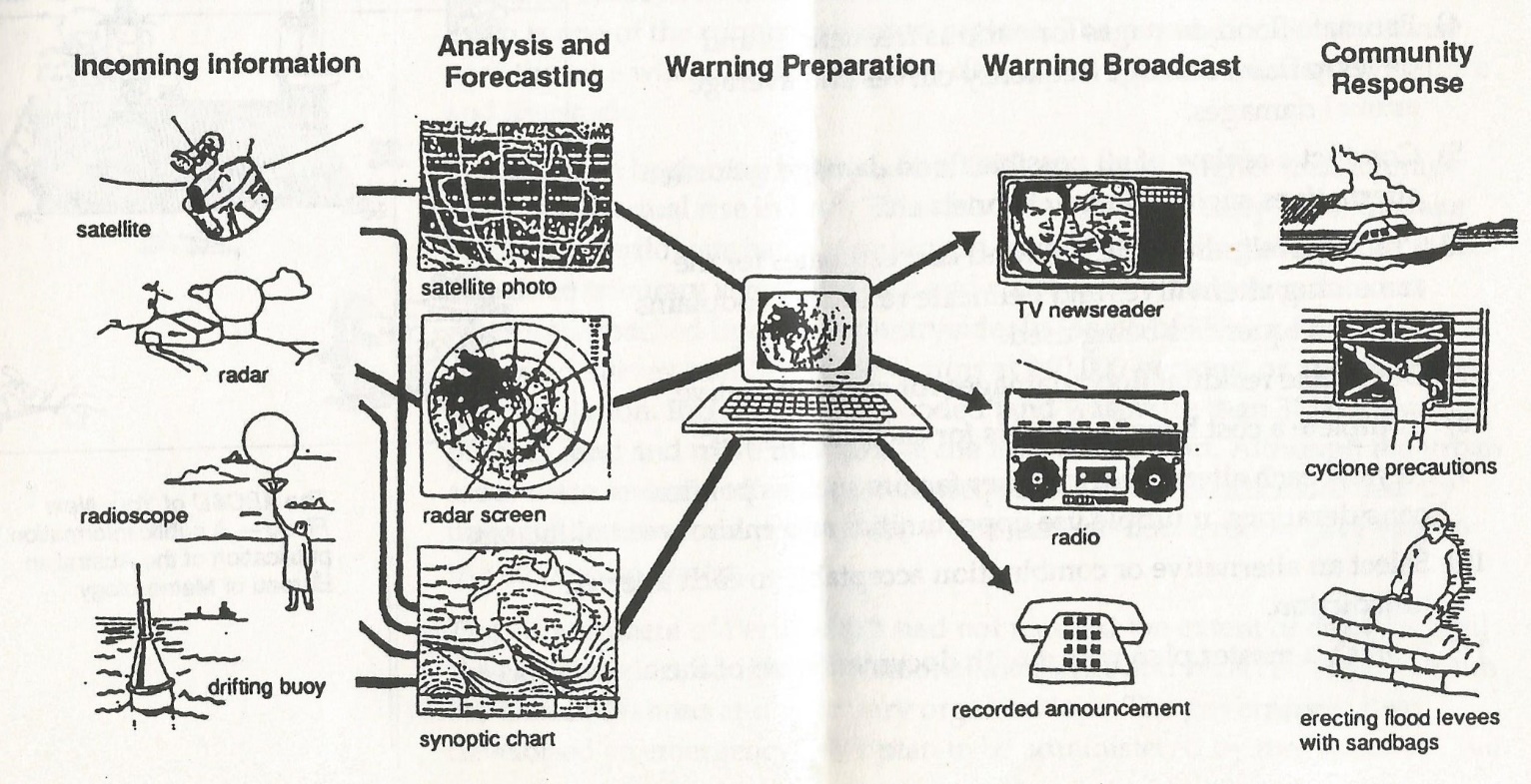 Reed, S. B. 1992. Introduction to Hazards, 1st Edition. Disaster Management Training Programme. United Nations Development Programme, 156 pages.
86
A FLOOD HAZARD WARNING SYSTEM FOR A COMMUNITY
Source : http://www.lagons-plages.com/cyclones-tempetes-tropicales-caraibes.php
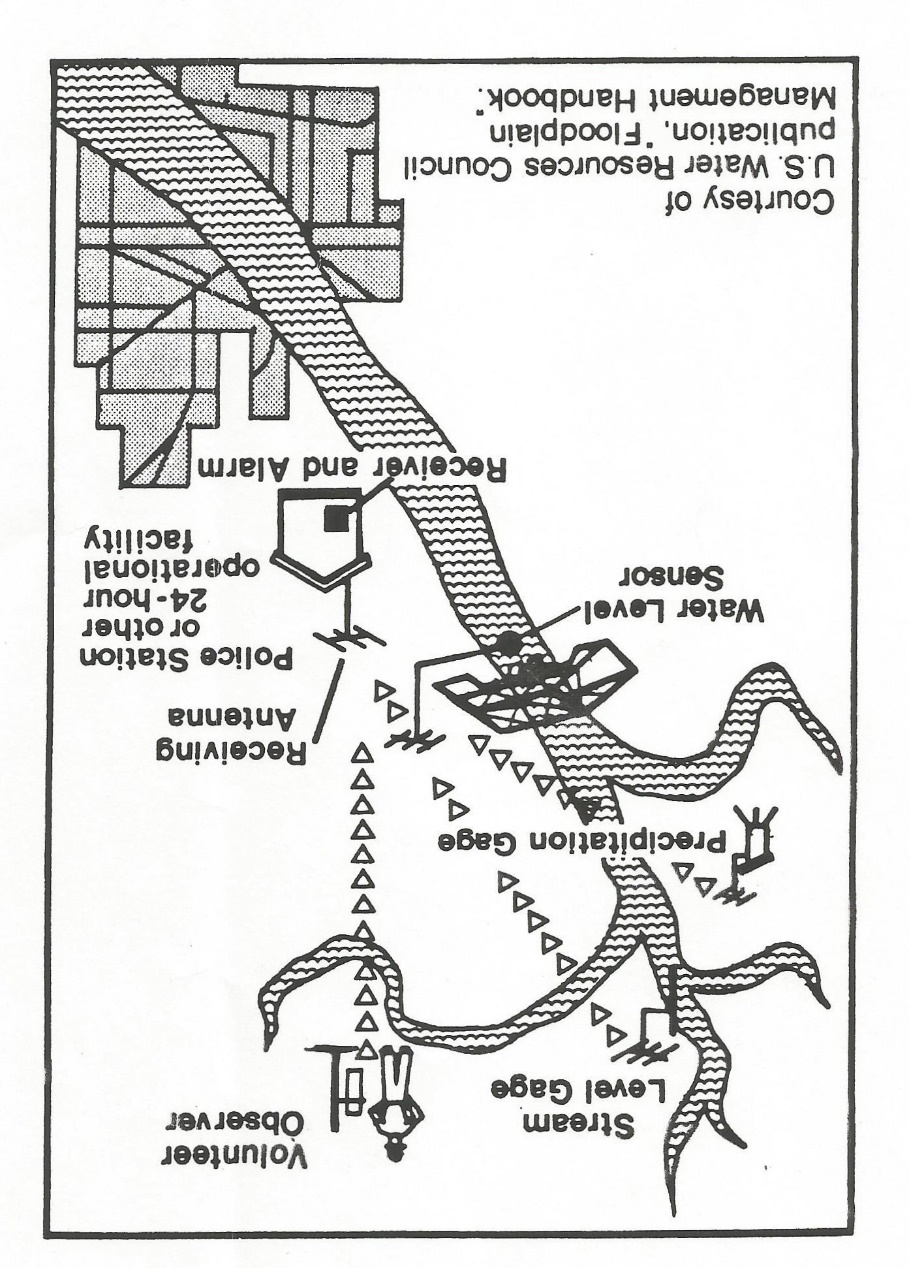 FEMA. 1987. Reducing losses in high risk flood hazards areas: a guidebook for local officials. FEMA 116. Federal Emergency Management Agency, Washington, DC.
87
CONCEPTUAL DESIGN OF REMOTE ACCESS INVENTORY MONITORING SYSTEM ENVIRONMENTAL DAMAGES BY TRANSIENT EVENTS
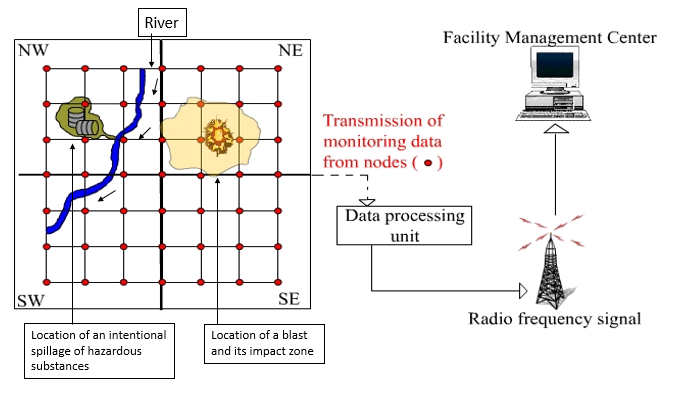 88
F
ENGINEERING MEASURES OF DISASTER CONTROL
ADAPTATION TO HAZARDS:
EXAMPLE OF SURFACE WATER CONTROL FOR FARMING OR FLOOD MANAGEMENT (RESERVOIR) THAT IS NEEDED TO RESPOND TO WATER QUALITY FLUCTUATIONS IN AKWA IBOM STATE AND OTHER STATES
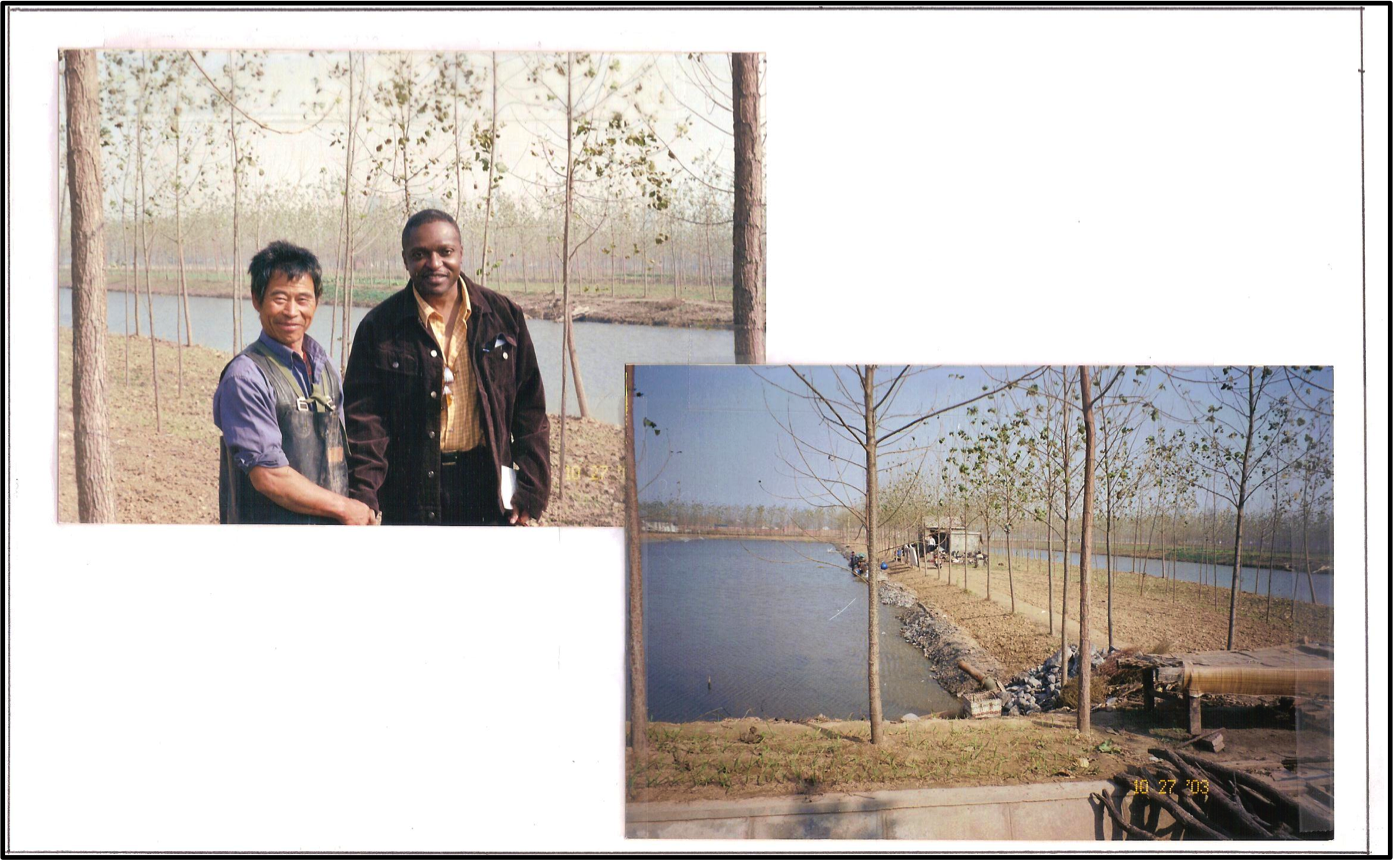 Inyang with a Chinese farmer in Xuzhou, Jiangsu Province 
in 2003
90
TYPES OF STRESSES INDUCED ON STRUCTURES BY FLOODS
Source : http://www.lagons-plages.com/cyclones-tempetes-tropicales-caraibes.php
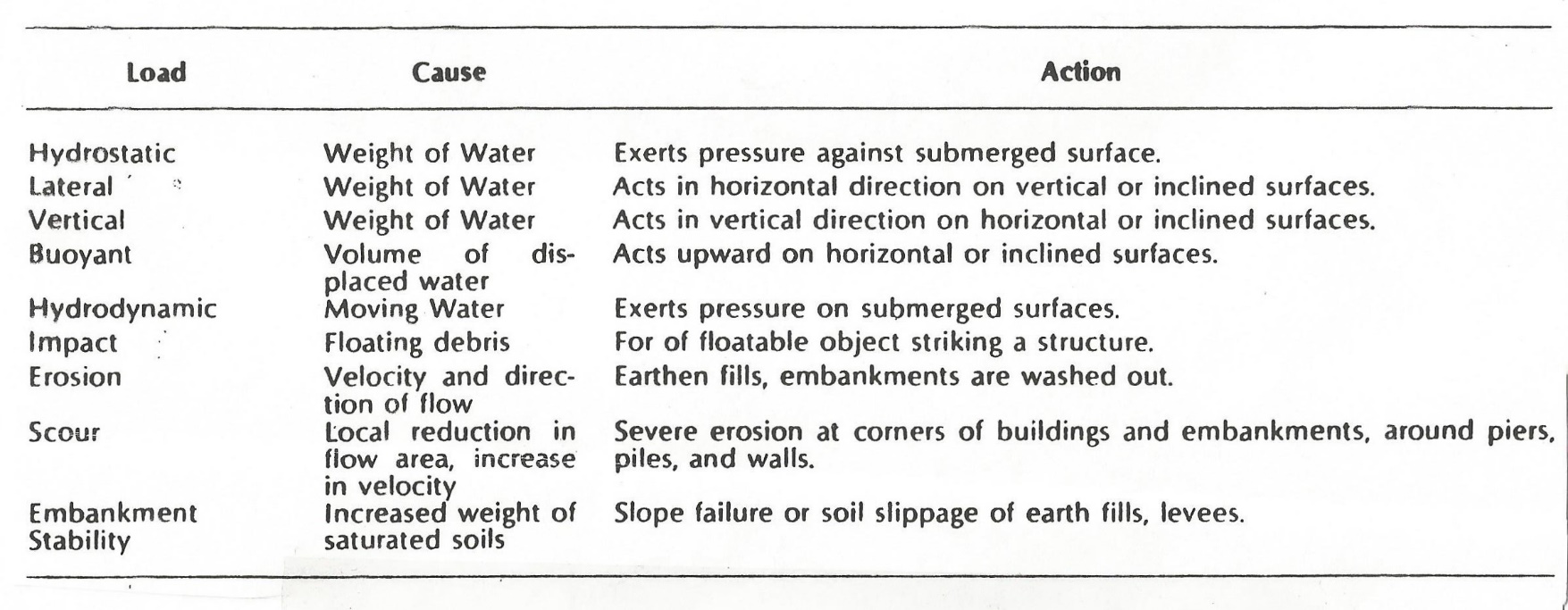 Colorado Floodproofing Manual. October 1986. Colorado Water Conservation Board and Colorado Water Resource Research Institute, Colorado State University
91
SCALING FLOODS FOR USE IN FLOOD DISASTER MITIGATION (1)
A. DESIGN FLOOD
Source : http://www.lagons-plages.com/cyclones-tempetes-tropicales-caraibes.php
For flooding of a site by direct precipitation (which is the more common case), the 100-year recurrence interval is usually adopted in flood frequency analyses. Thus, the following two definitions are important.

The 100-year flood is a flood that has one percent chance of being equaled or exceeded in any given year
A 100-year flood plain is an area that is susceptible to a one percent or greater chance of being flooded in any given year from any source. 

	The 100-year flood occurs on the average, once in 100 years. The 500-year flood occurs on the average, once in 500 years. Thus, the 500-year flood has a 1/500 chance of occurrence in any given year.
92
SCALING FLOODS FOR USE IN FLOOD DISASTER MITIGATION (2)
B. PROBABILITY OF OCCURRENCE OF THE DESIGN FLOOD
Source : http://www.lagons-plages.com/cyclones-tempetes-tropicales-caraibes.php
P = 1/T 

		P = Probability of occurrence of a flood of specified magnitude in one year 
		T = Return period (recurrence interval) of the flood (years) 

	R = 1 - P(0) 
R = Risk = probability of occurrence of floods of that magnitude during a number of years, n.
P(0) = Probability of no occurrence of floods of the magnitude during a number of years, n. 
	P(0) = (1 - p)n 
	R = 1 - [1 - (1/T)]n
93
SCALING FLOODS FOR USE IN FLOOD DISASTER MITIGATION (3)
C. COMPUTING WITH A HYPOTHETICAL FLOOD
Source : http://www.lagons-plages.com/cyclones-tempetes-tropicales-caraibes.php
The equation below can be used to assess the risk that a facility or area will be impacted by at least a flood of a given magnitude.
	Consider a landfill with a specified service life of 120 years located in a 100-year flood plain. The risk that it will be impacted by at least one 100-year flood during its service life can be computed as follows:
	T = 100 years 
	P = 1/T  = 1/100 = 0.01 
	n = 120 years 
	R100 = 1 - (1-0.01)120 
	R100 = 1 - 0.2993 = 0.701

	Therefore, the risk that the facility will be impacted is approximately 70%. As the return period approaches the service life (T→n), equation 2.1-3 can be approximated as follows:
	P(0) = e-1 = 0.368 
	R = 1 - P(0) = 1 - 0.368 = 0.632 

This implies that the probability that an x-year flood will occur in x-years is about two thirds.
94
RIVERBANK AND SEA SHORE STABILIZATION
Source : http://www.lagons-plages.com/cyclones-tempetes-tropicales-caraibes.php
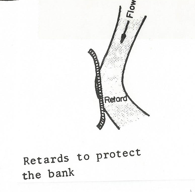 Retards: These are typically frame structures designed to reduce water velocity and hence reduce its erosive force. They may collect sediments, thereby increasing their effectiveness as flow retarders.
Jetties: These structures are designed to reduce the velocity of river water near the desired bank locations by increasing the roughness of the bank. The increase in drag due to projections from the bank reduces water flow velocity. Commonly, jetties comprise steel jacks tied with cables to form rows
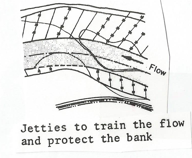 Dikes: These structures extend at about right angles into the channel of the water body. They may be permeable or impervious. Dikes reduce the flow velocity of water such that deposition of sediments rather than erosion is enhanced at the desired location.
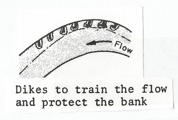 FHWA. 1975. highway in the river environment: hydraulic and environmental design considerations. Training and Design Manual. Federal Highway Administration, Washington, DC.
95
Source : http://www.lagons-plages.com/cyclones-tempetes-tropicales-caraibes.php
ENGINEERING MEASURES IN FLOOD PLAIN MANAGEMENT
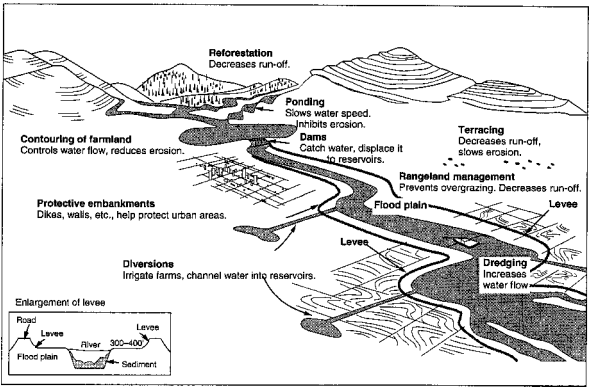 96
Source: Disaster Management Center, Natural Hazards: Causes and Effects, University of Wisconsin, 1989.
G
DISASTER PREPAREDNESS
ENVIRONMENTAL SENSITIVITY INDEXING
A Unit Environmental Sensitivity Index, GN can be calculated for each areal unit, N. GN assesses the degree of sensitivity of each grid square a potential incident

A table shows the values counted for each factor in each square. 

These values are compared to scoring criteria to determine the Fi and weight for each factor. 

The weight multiplied by Fi is summed over all factors for each unit, and these results are summed over all grid squares to arrive at the Total Environmental Sensitivity Index, GT .
98
ENVIRONMENTAL SENSITIVITY INDEXING FOR DISASTER POTENTIAL MAPPING
Fi = Environmental Sensitivity Score of the areal unit j for factor i
GN = Unit Environmental Sensitivity Index for areal unit N
GT = Total Environmental Sensitivity Index for the region of interest
Wi = Relative weight applied to the environmental factor i, 	 	   	 independent of areal unit N
n = Number of areal units N
j = Number of environmental factors i
99
H
ORGANIZATIONAL AND COLLABORATIVE FRAMEWORKS FOR DISASTER MANAGEMENT
Source : http://www.lagons-plages.com/cyclones-tempetes-tropicales-caraibes.php
POSSIBLE PARTNERS FOR DISASTER RISK MITIGATION IN SOUTH AFRICA
Disaster Risk Management Centers (DRMCs)
Human Sciences Research Council (HSRC)
South African Weather Service
Department of Human Settlement
Department of Environmental Affairs
Department of Health
Department of Social Development
Appropriate Provincial Government Units
SADC
Civil Service Organizations
Department of Water and Sanitation
Research Centers at Universities
101
I
CONCLUDING POEM
THE PLANGENT REQUIEM FOR EDEN 
(Poem No. 2827) 
by
Hilary “BrownBard” Inyang
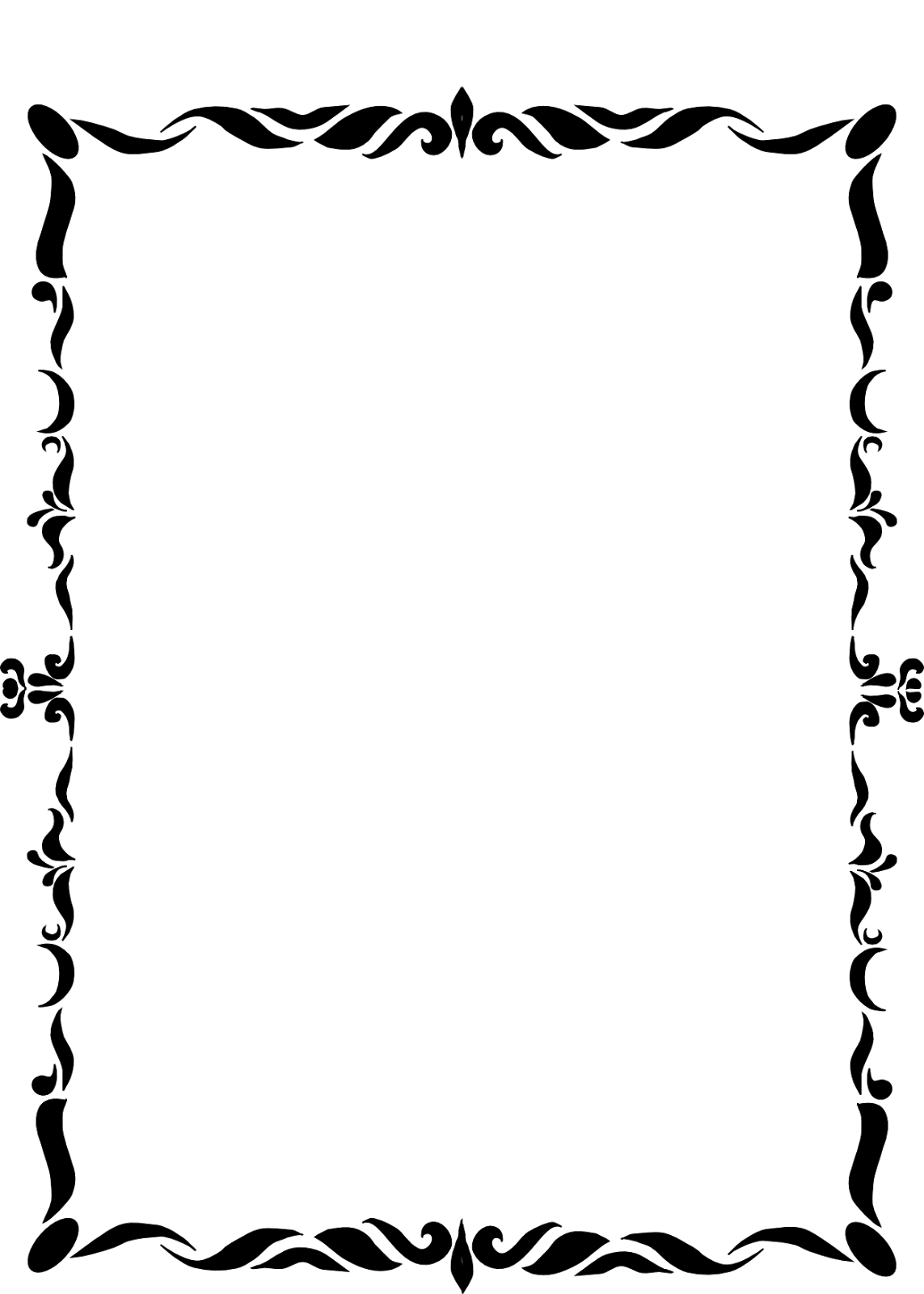 THE PLANGENT REQUIEM FOR EDEN 
(Poem No. 2827) 
by
Hilary “BrownBard” Inyang
©
Then, the carpet of grass,
trimmed to uniform height,
molded the ground, undulating in spread.
No brown boulders as blight
but exposed ovals as white sand,
devoid of trespass by weed.
 
Luster of the flowers attracted
insects with transparent wings.
So, they appeared in vibrations
so rapid that eyes were deceived.
All color blends were on display.
Then, Eden decayed and died.
Rhythmic waves of shrubs,
none spiked on the stems
to scratch others in motion.
That was response to breezes
that would massage Eden often.
Not even a branch cracked.
 
Not one speck of dust
did lie on uplong leaves.
No blisters on soft stems
that were translucent to light.
With symmetry, tree crowns stood
like hats on cultured stems.
Numerous stresses mobilized,
each with intent to claim a patch.
Dust did its best to soil the leaves.
The boll weevil bored all stems
and weakened them against storms.
The loggers with machines, did the rest.
 
Does a requiem for Eden suffice
if remediation is not designed?
What treatment can a requiem implement,
even with the most plangent hum?
Re-cultivation is much required
with warning against ransack.
©
THANK YOU!!
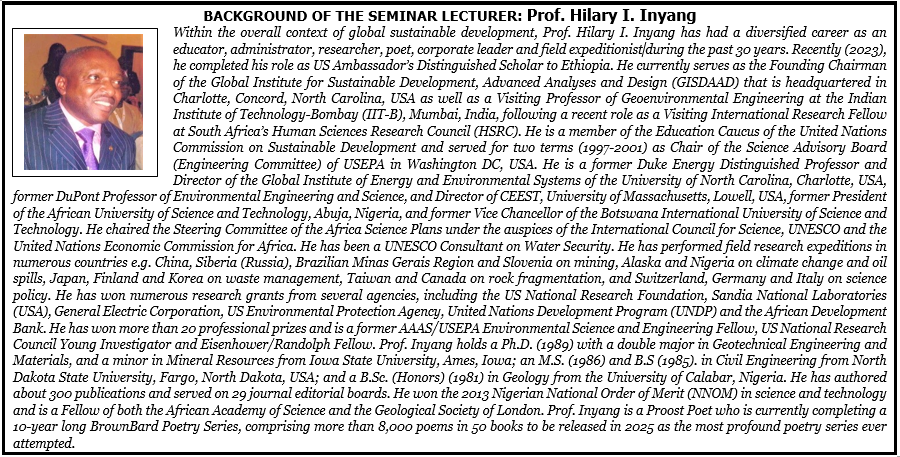